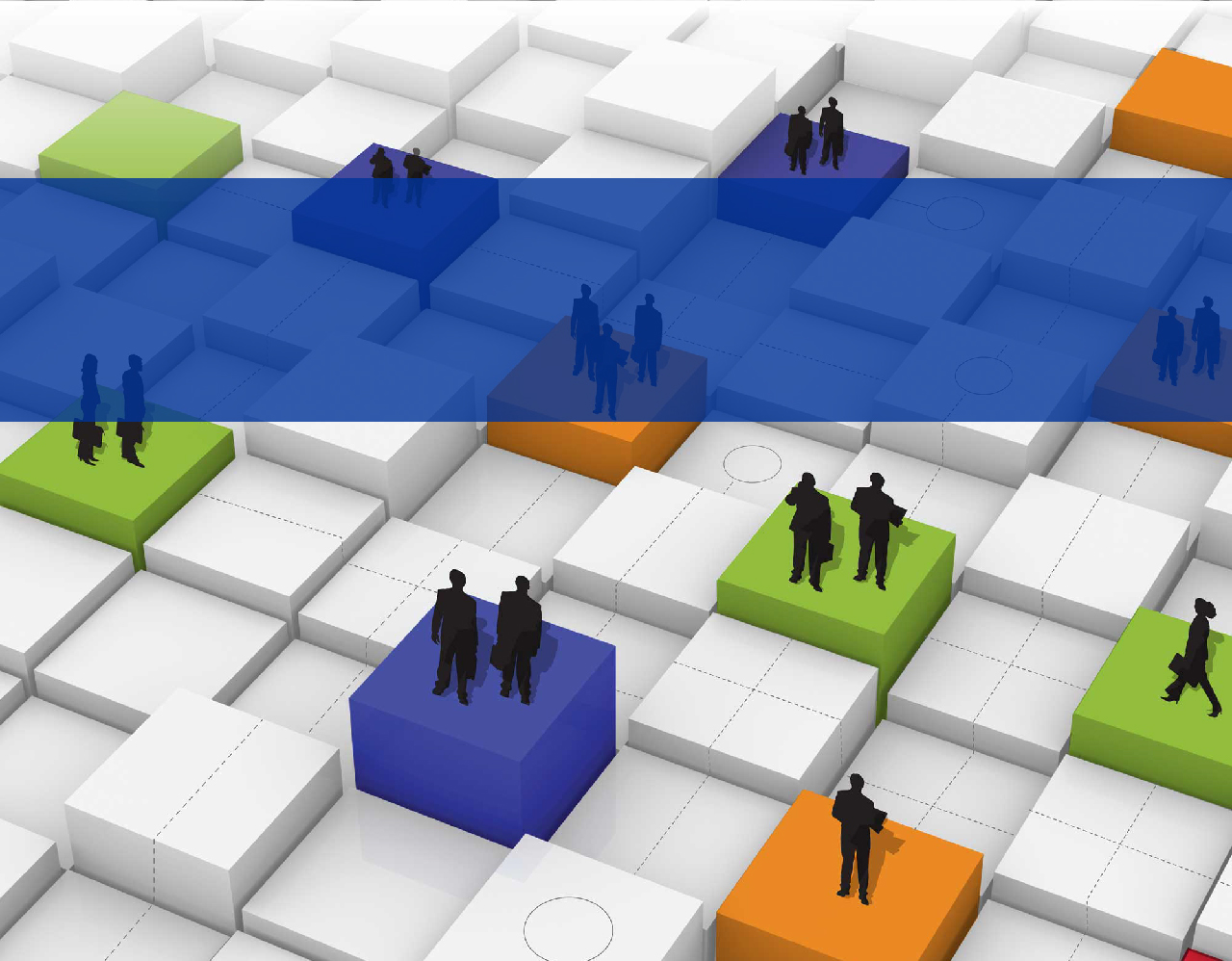 MIT PLATFORM STRATEGY SUMMIT
2014
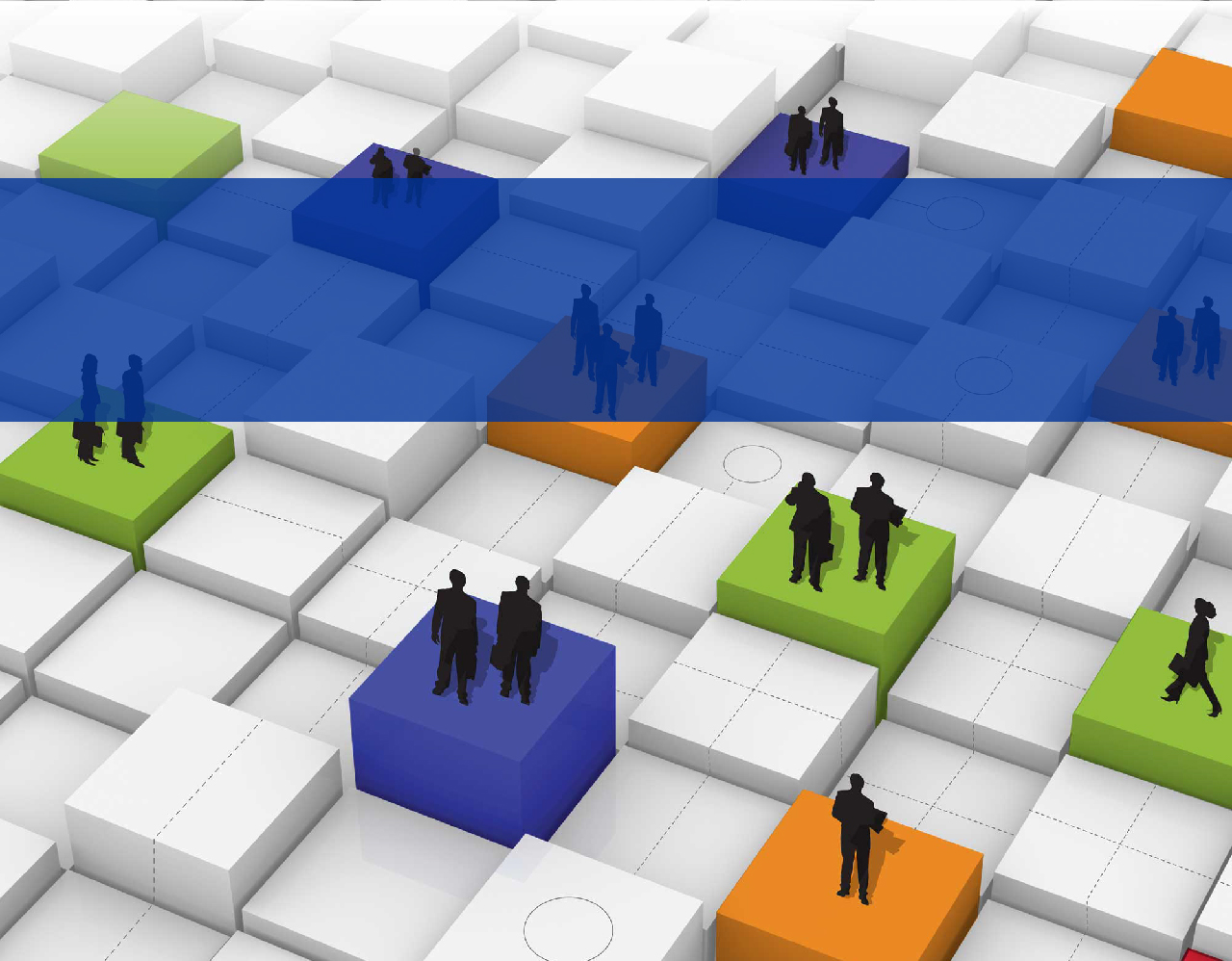 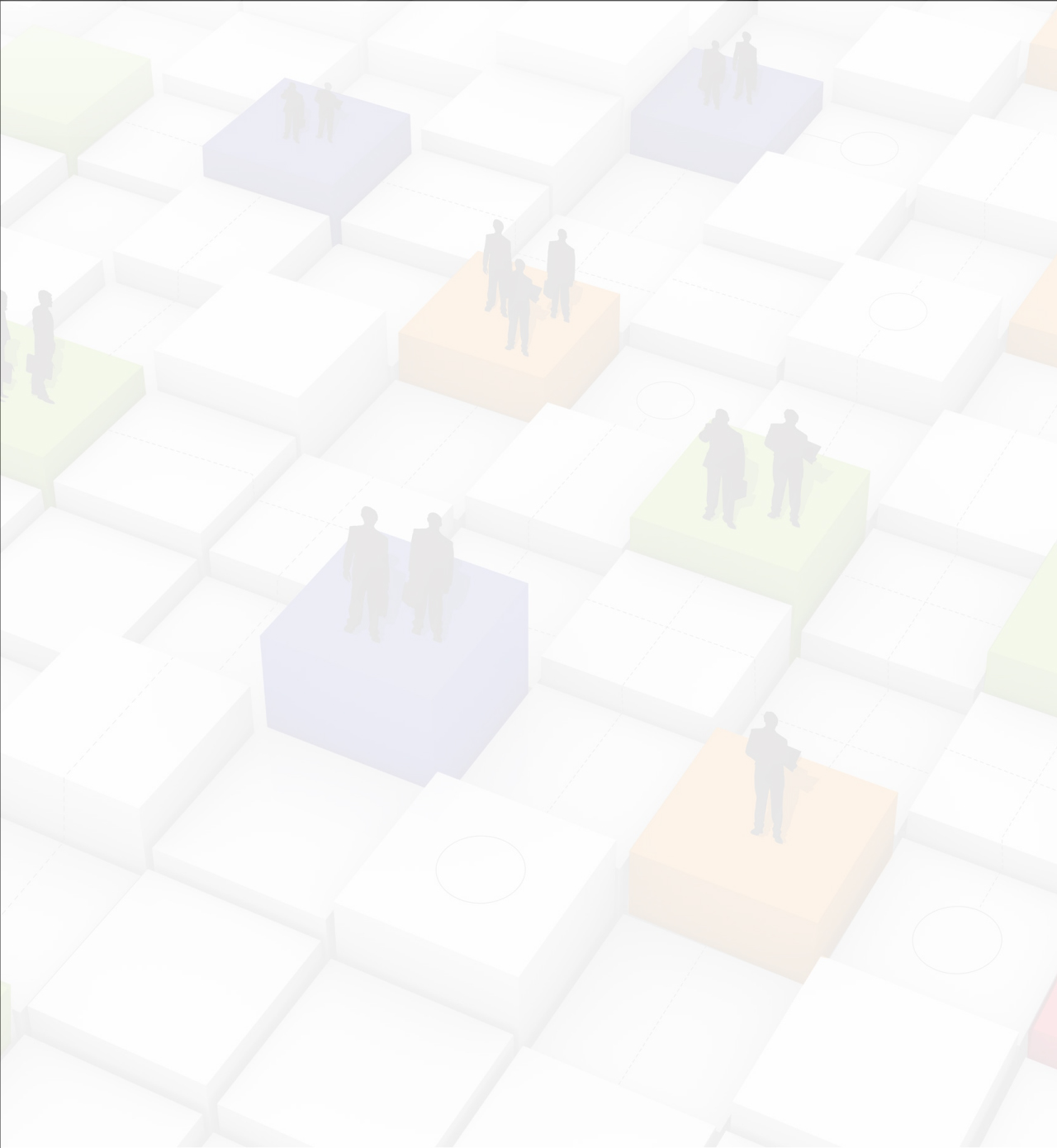 What's the Future of Business?
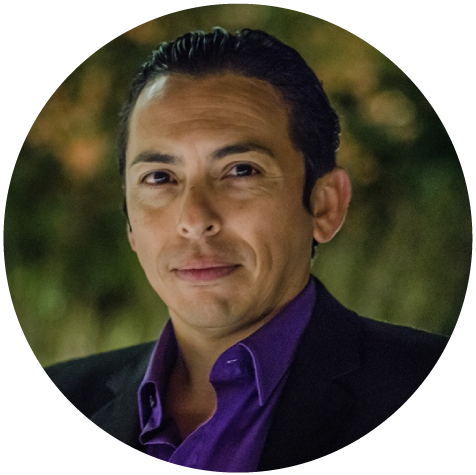 Brian Solis
Principal Analyst, Altimeter Group
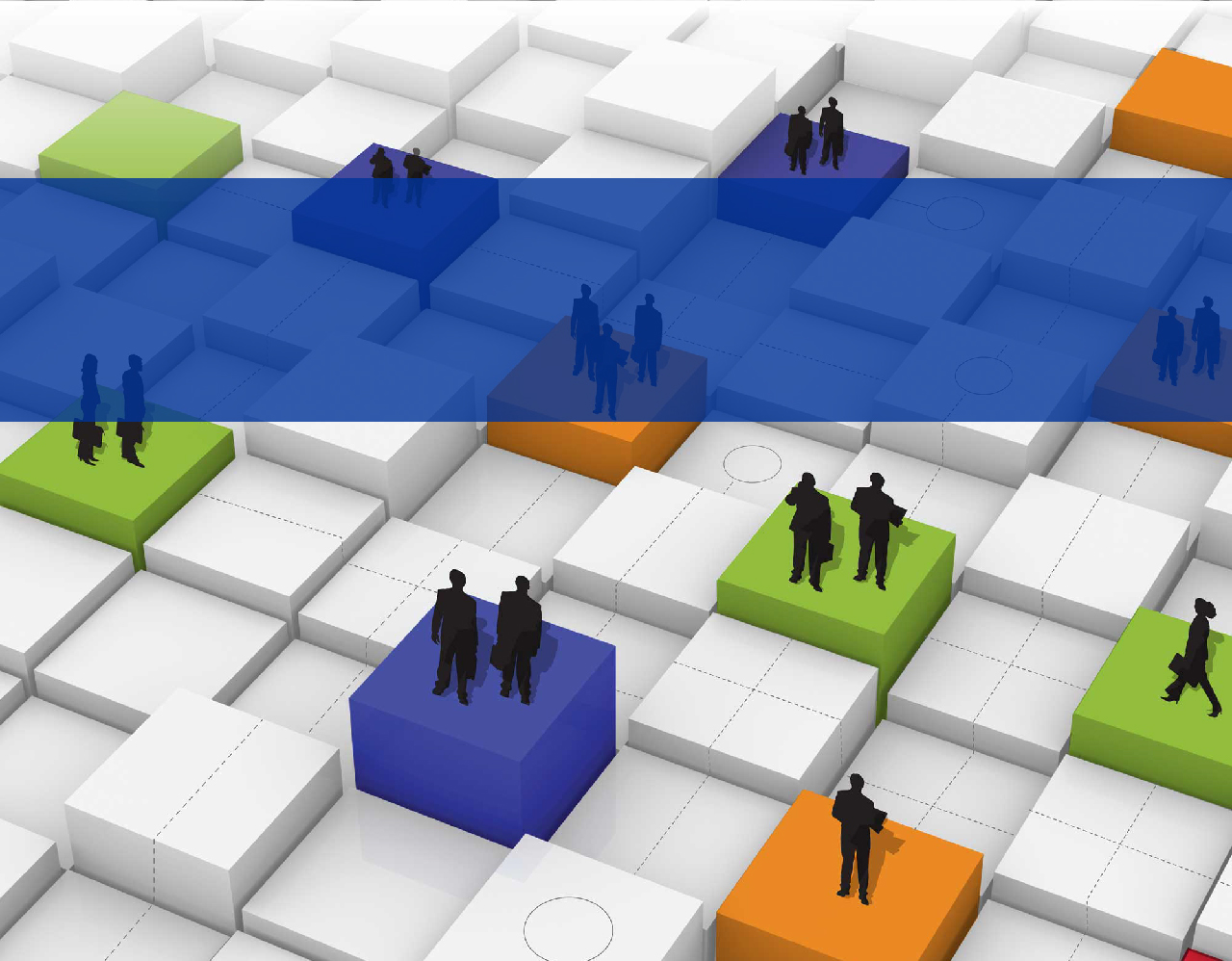 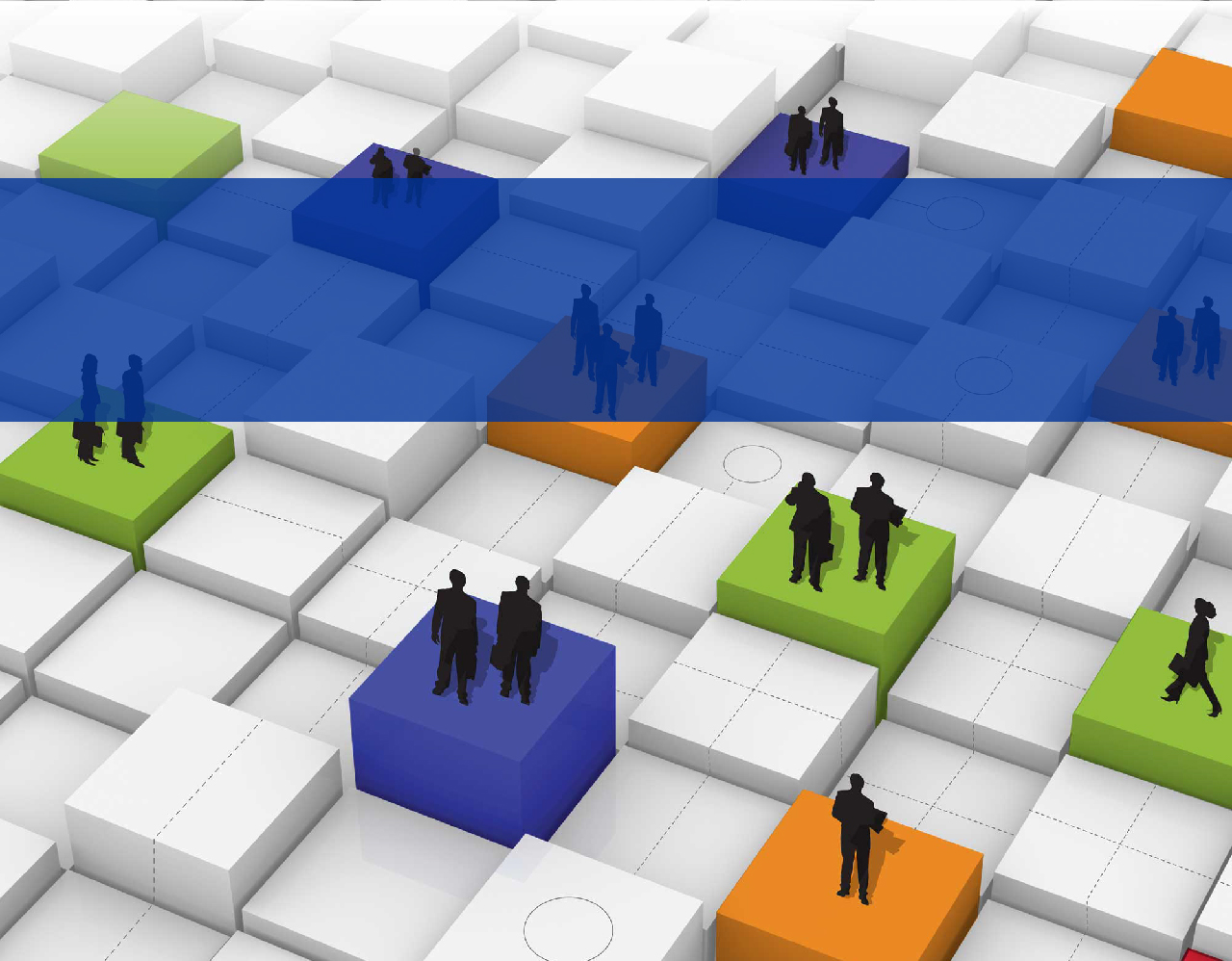 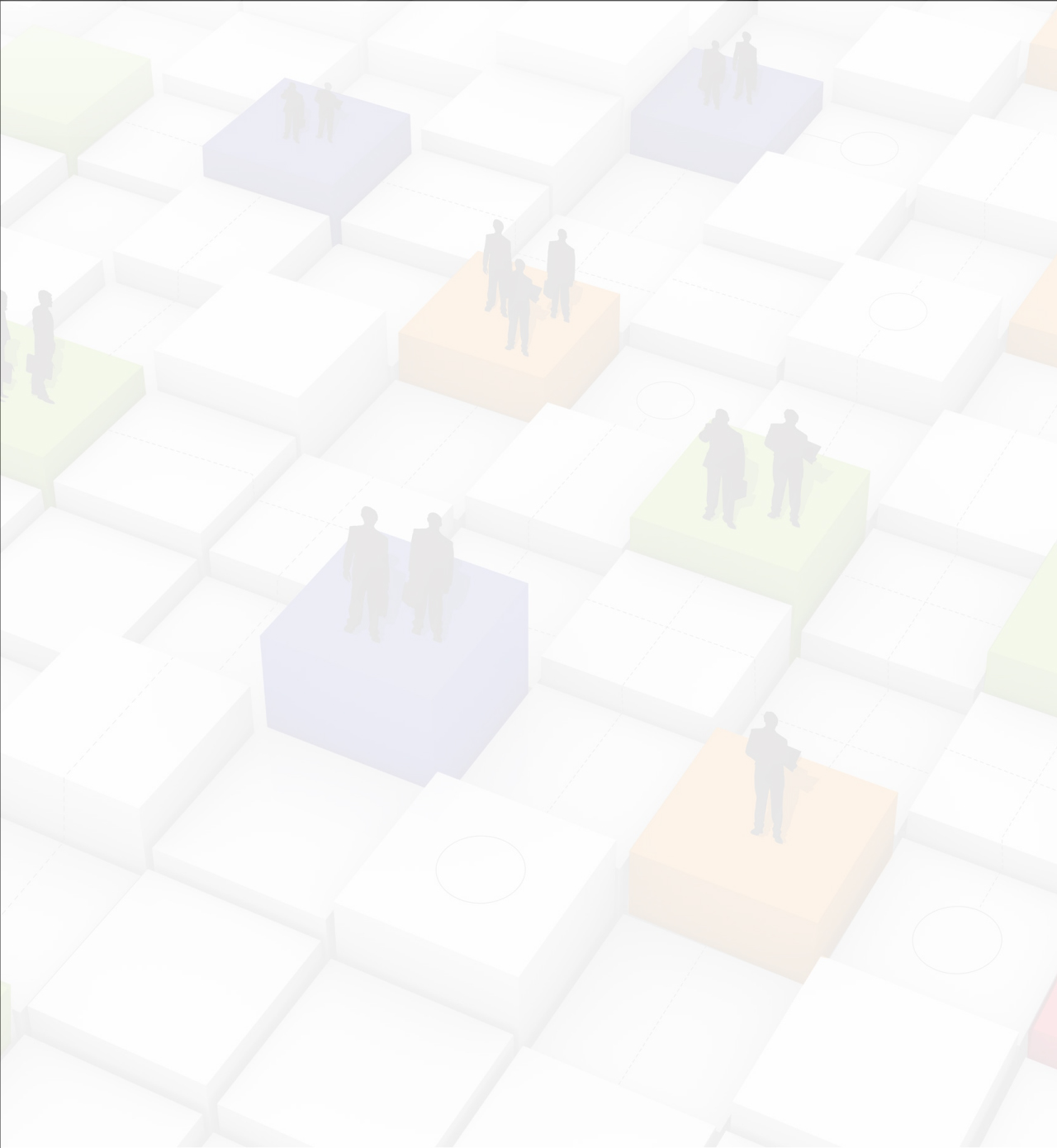 Panel:
Energy’s Digital Revolution: Emerging Platform Leaders
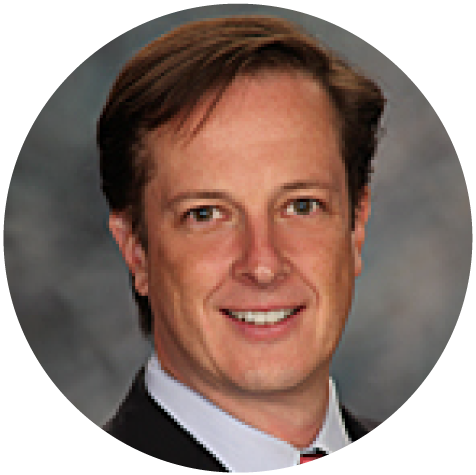 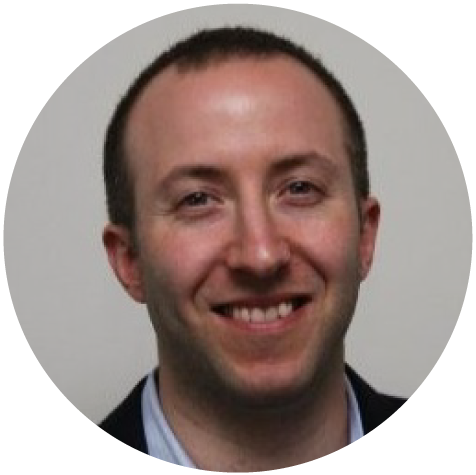 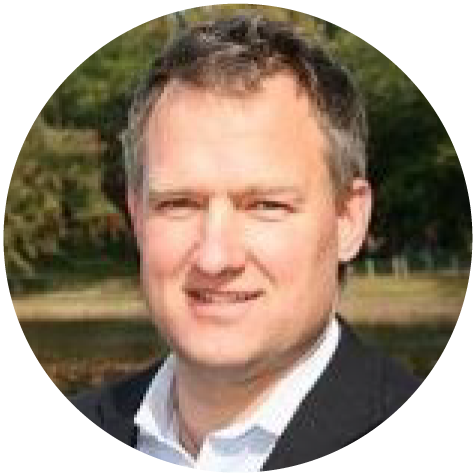 Peter Evans
Mike Kaplan
Eric Graham
Vice President, 
Center for Global Enterprise
Vice President Marketing, 
Retroficiency
Co-founder & CEO, 
CrowdComfort
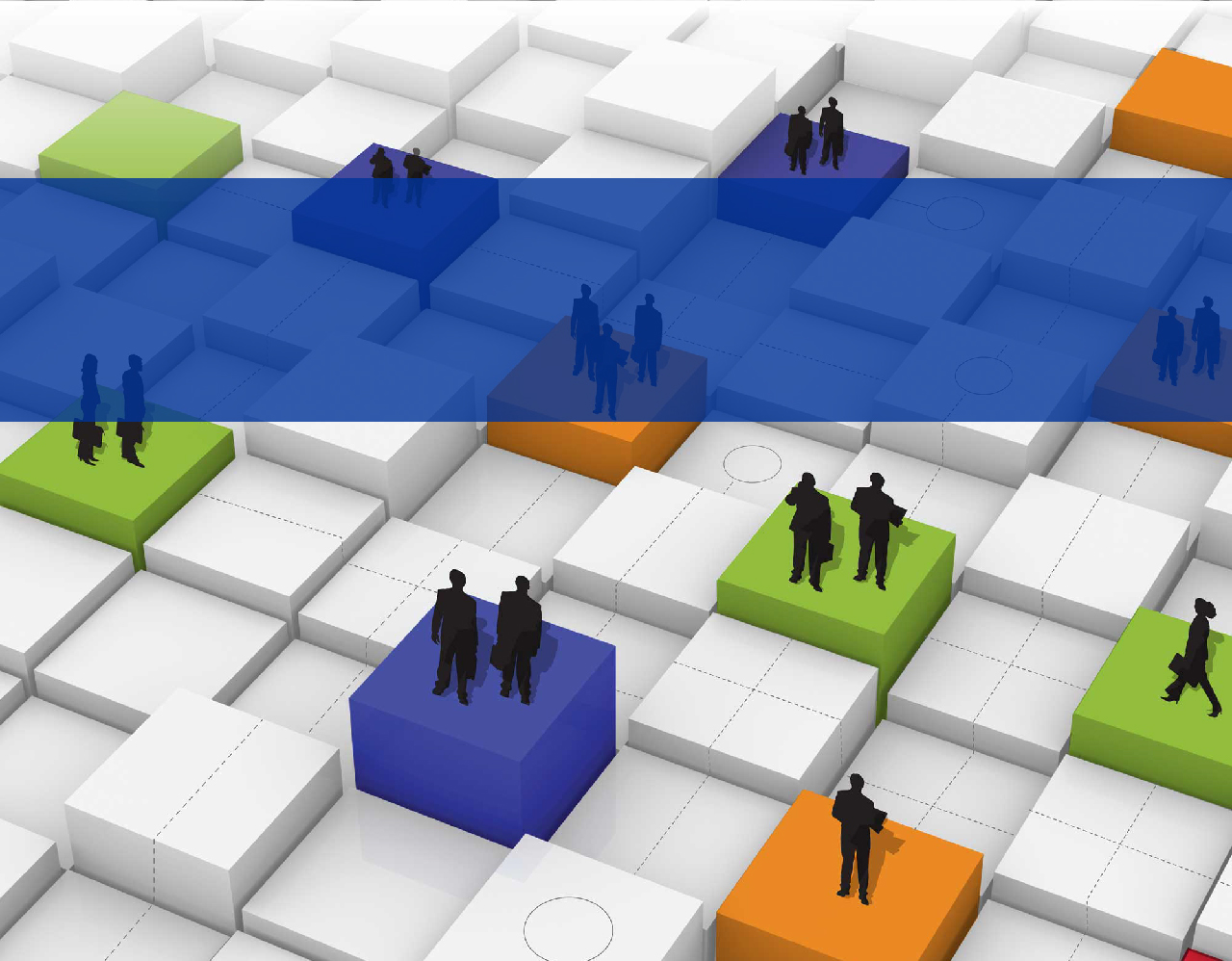 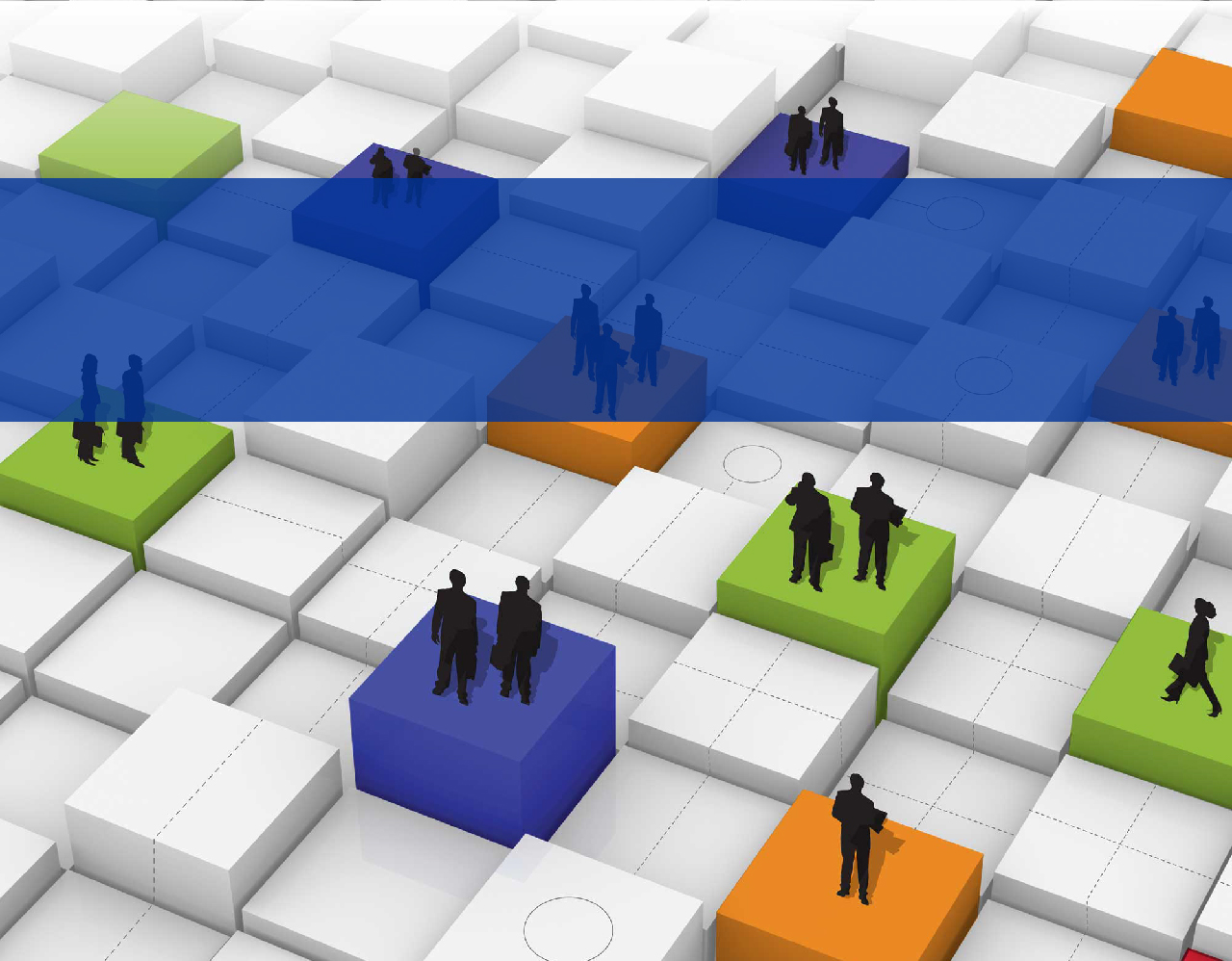 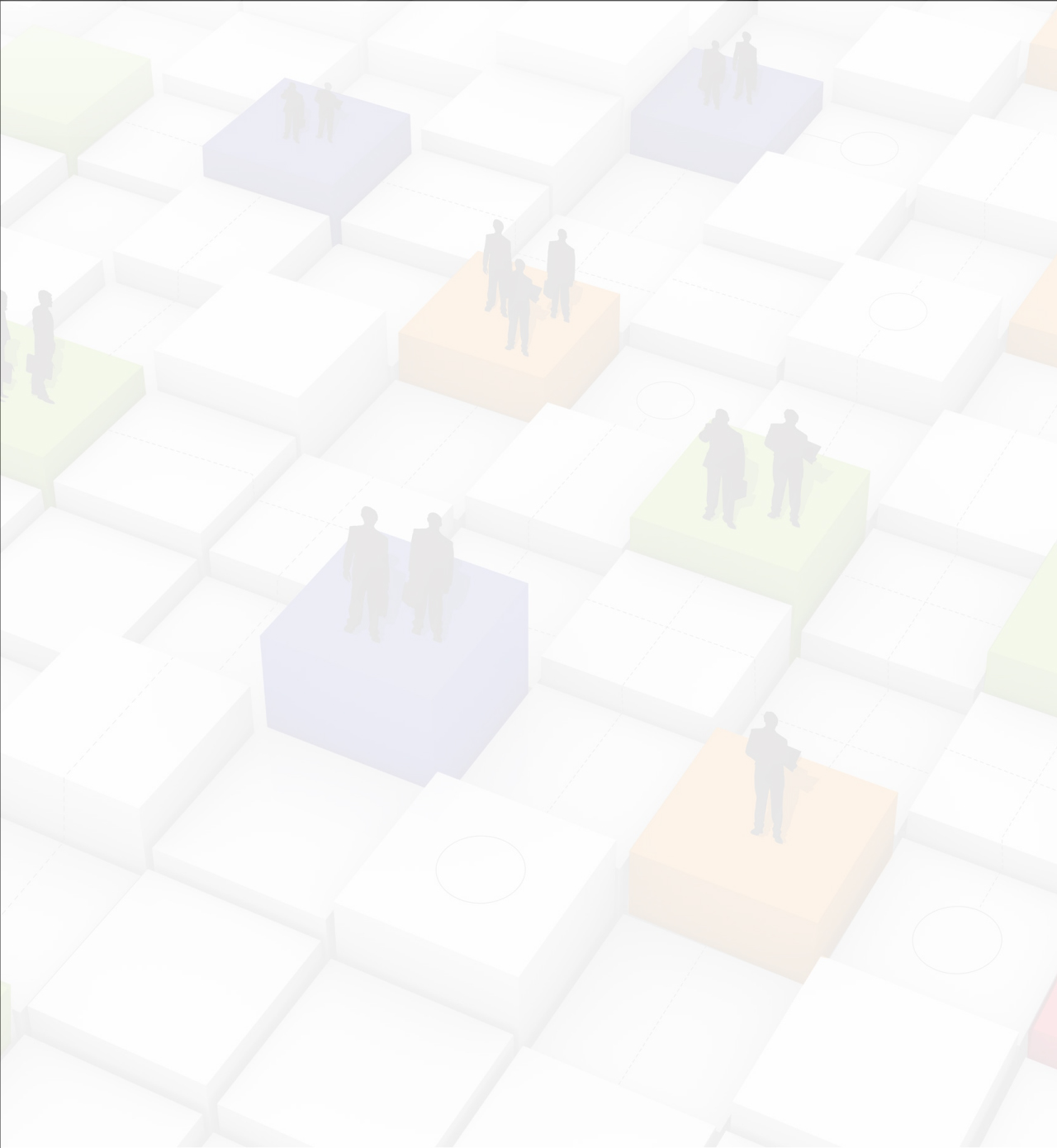 Platform Pull
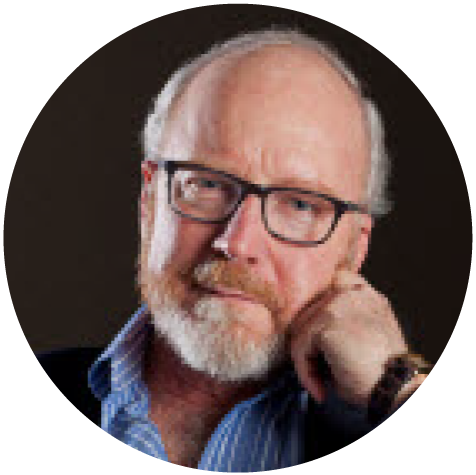 John Hagel
Co-chairman, Deloitte LLP Center for the Edge
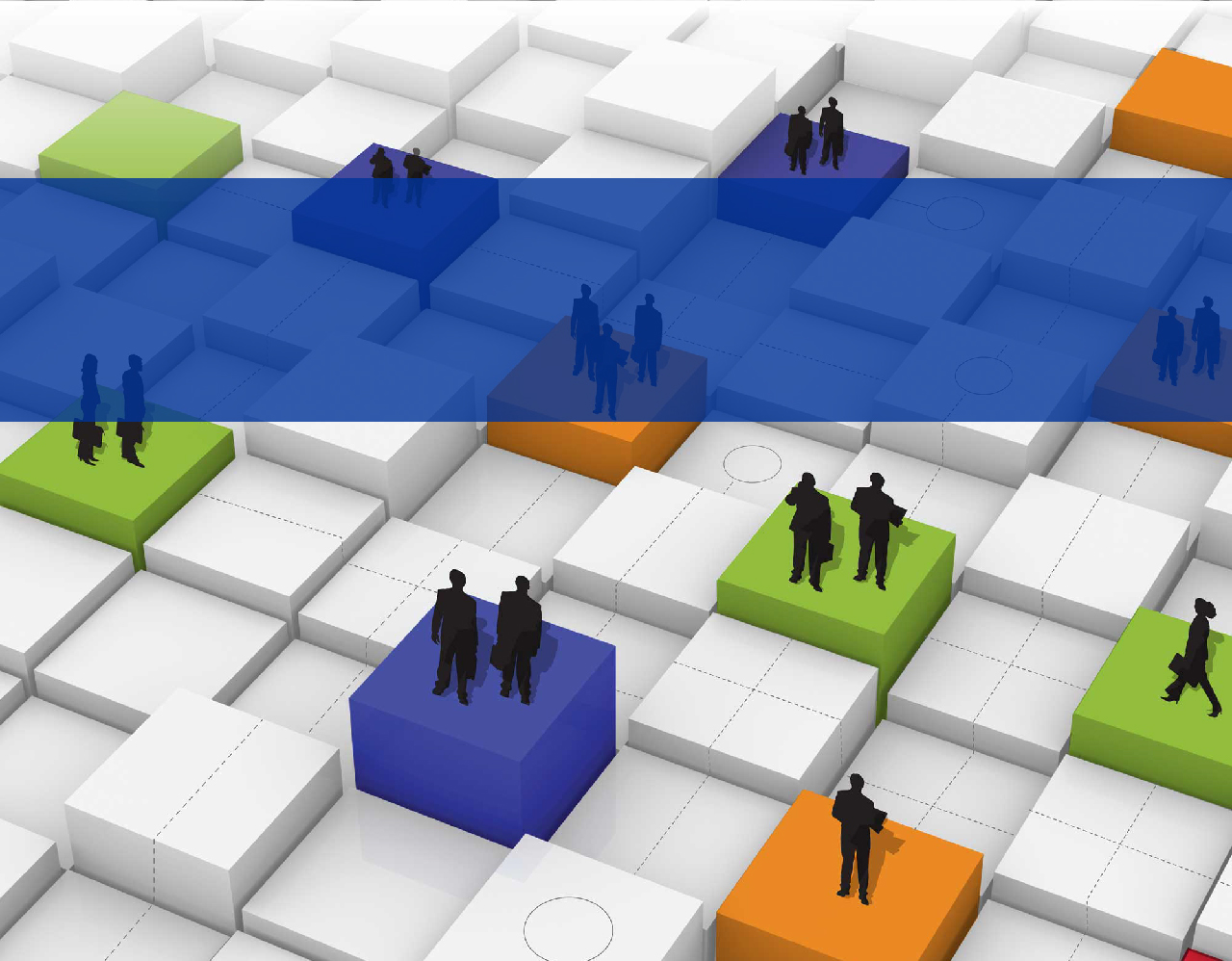 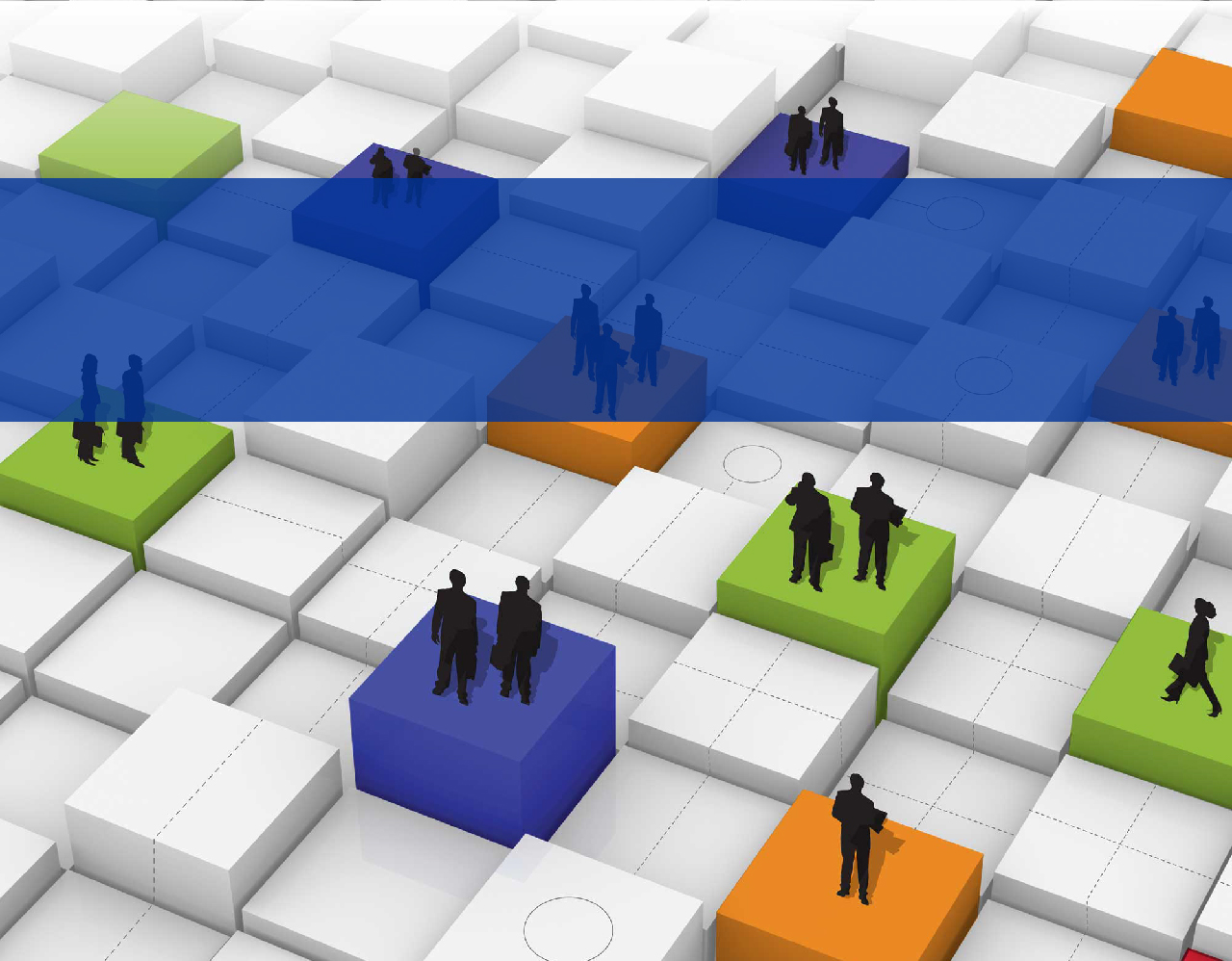 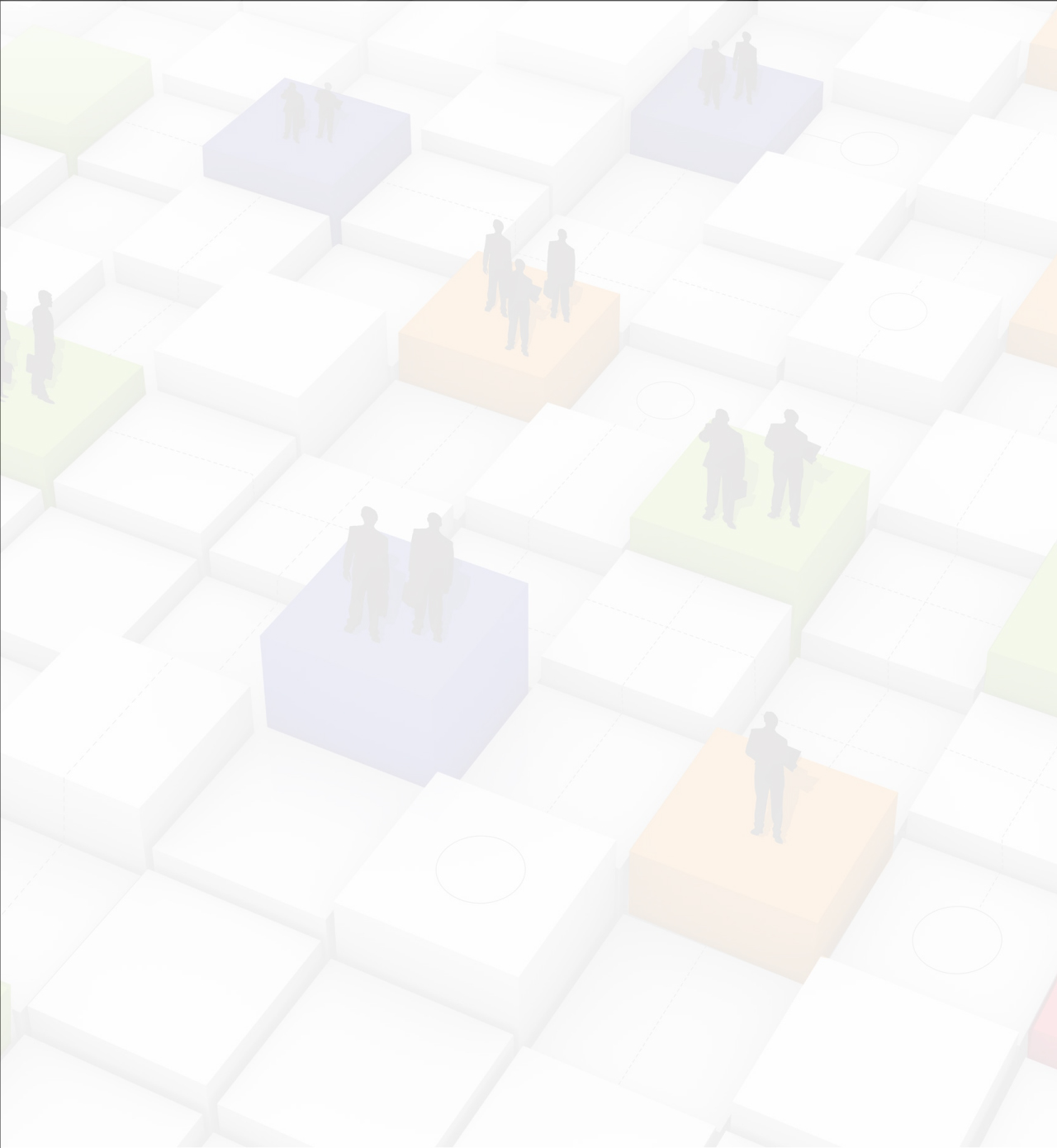 Education Platforms
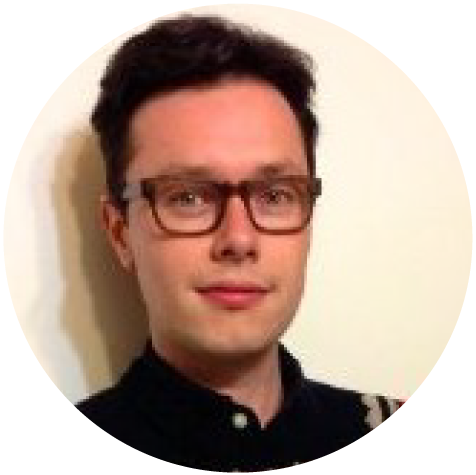 Jose Fuentes
Co-founder, Duolingo
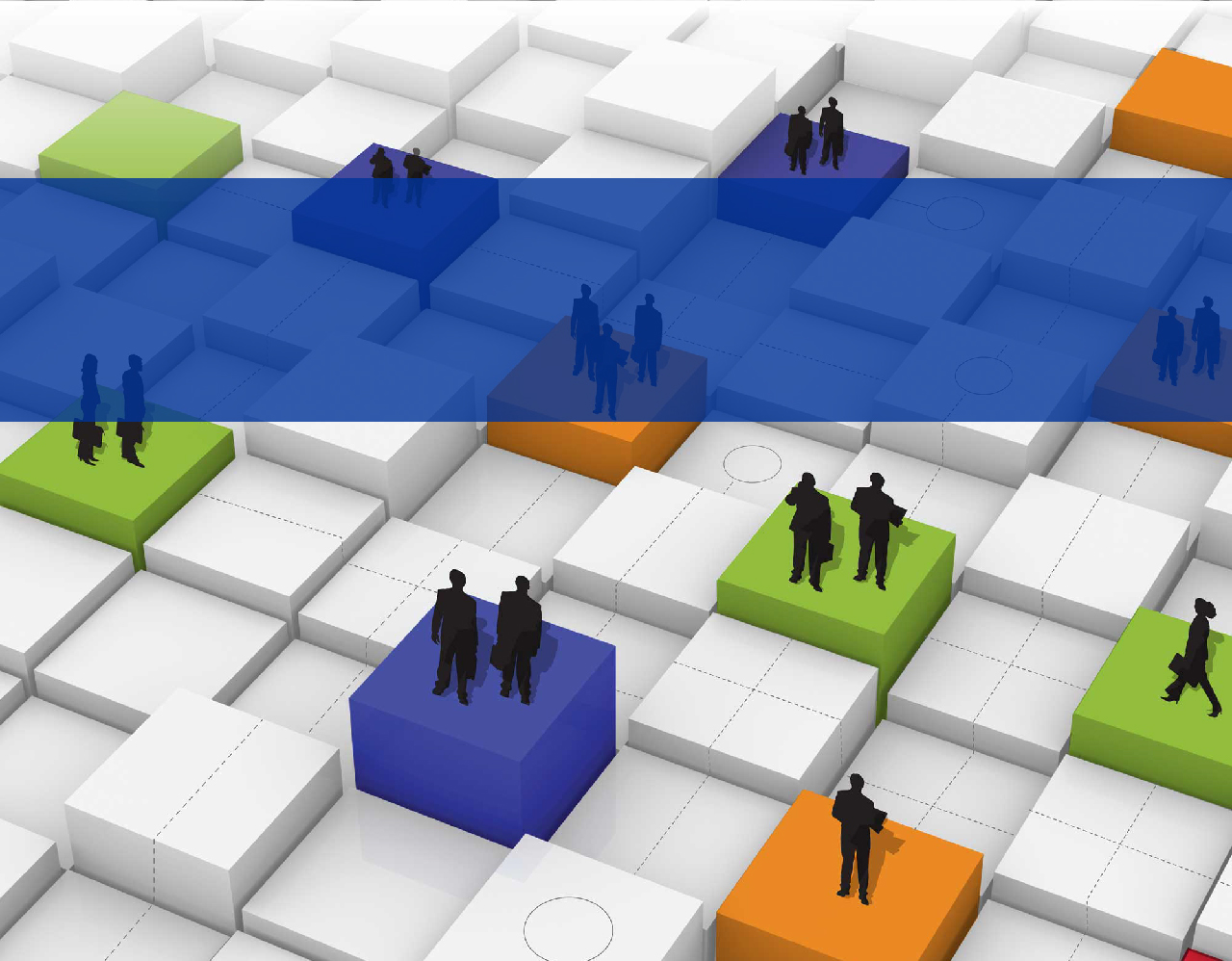 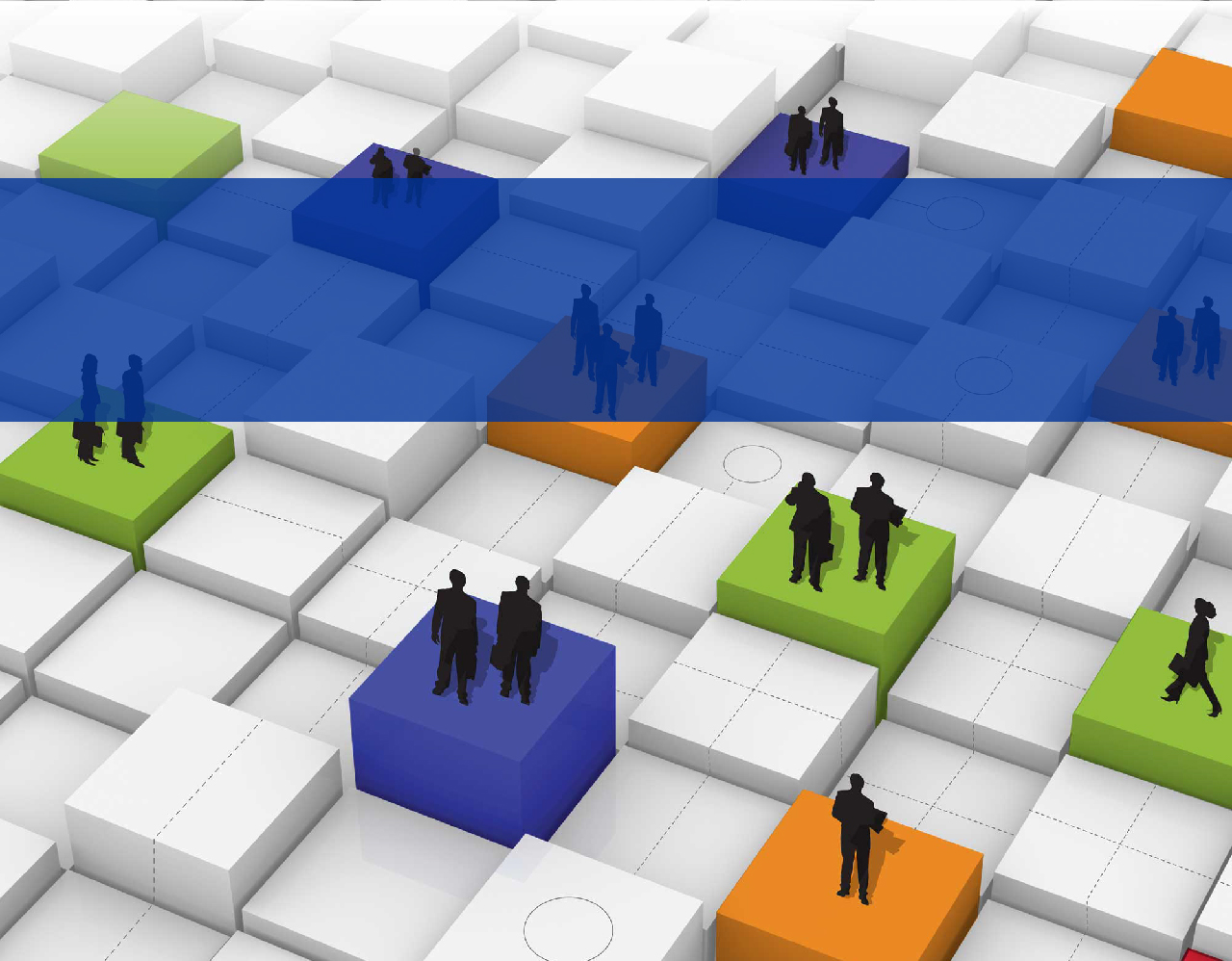 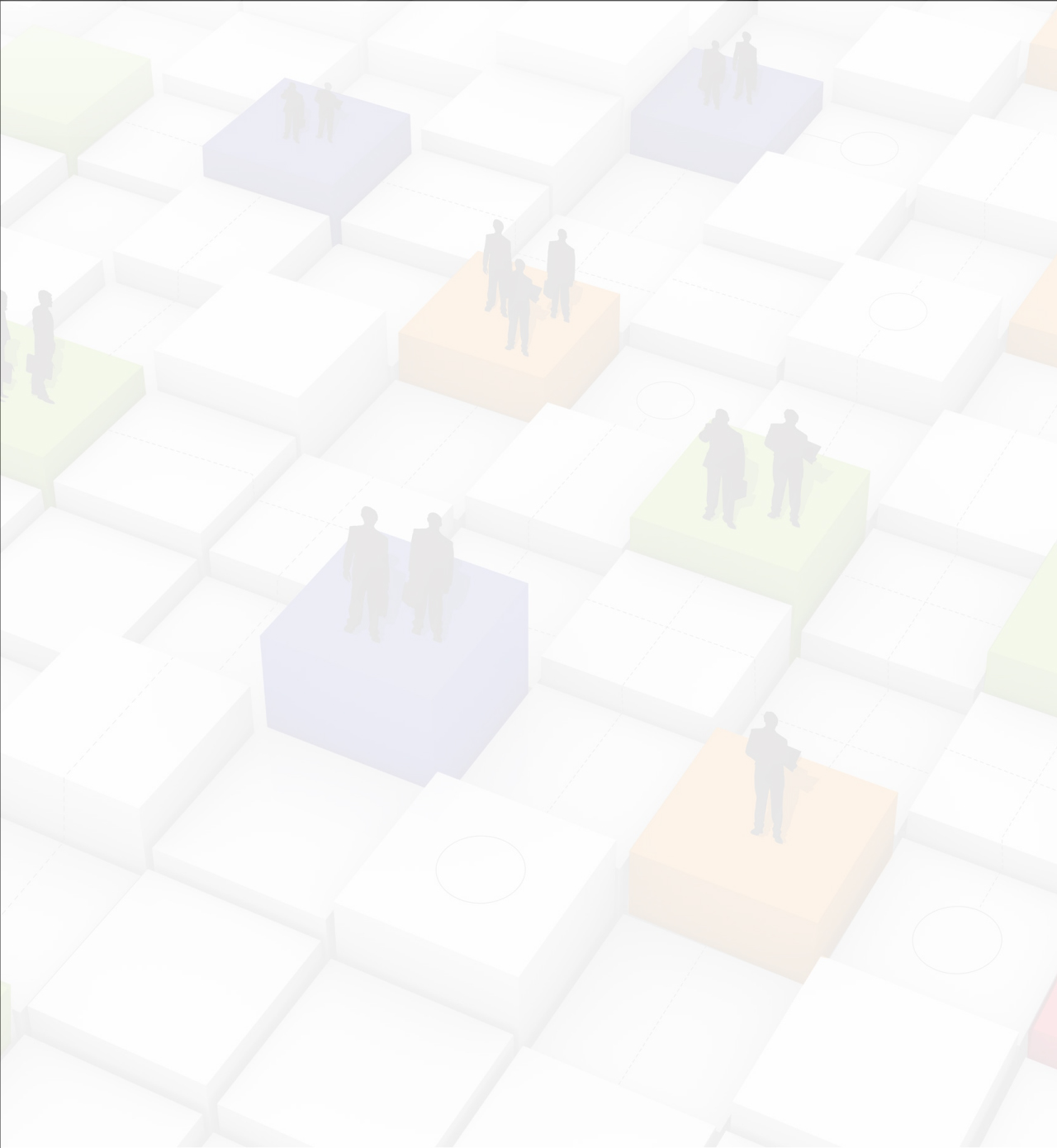 Publishing Platforms
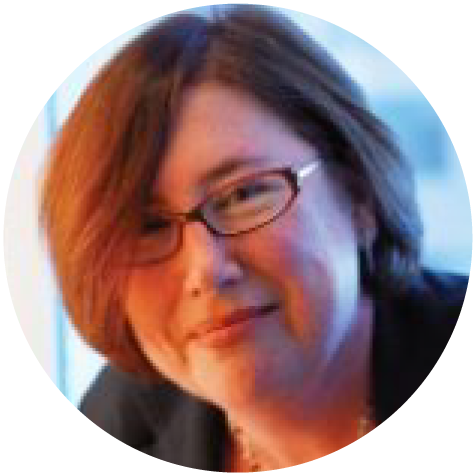 Eileen Gittins
Founder, President and CEO, Blurb
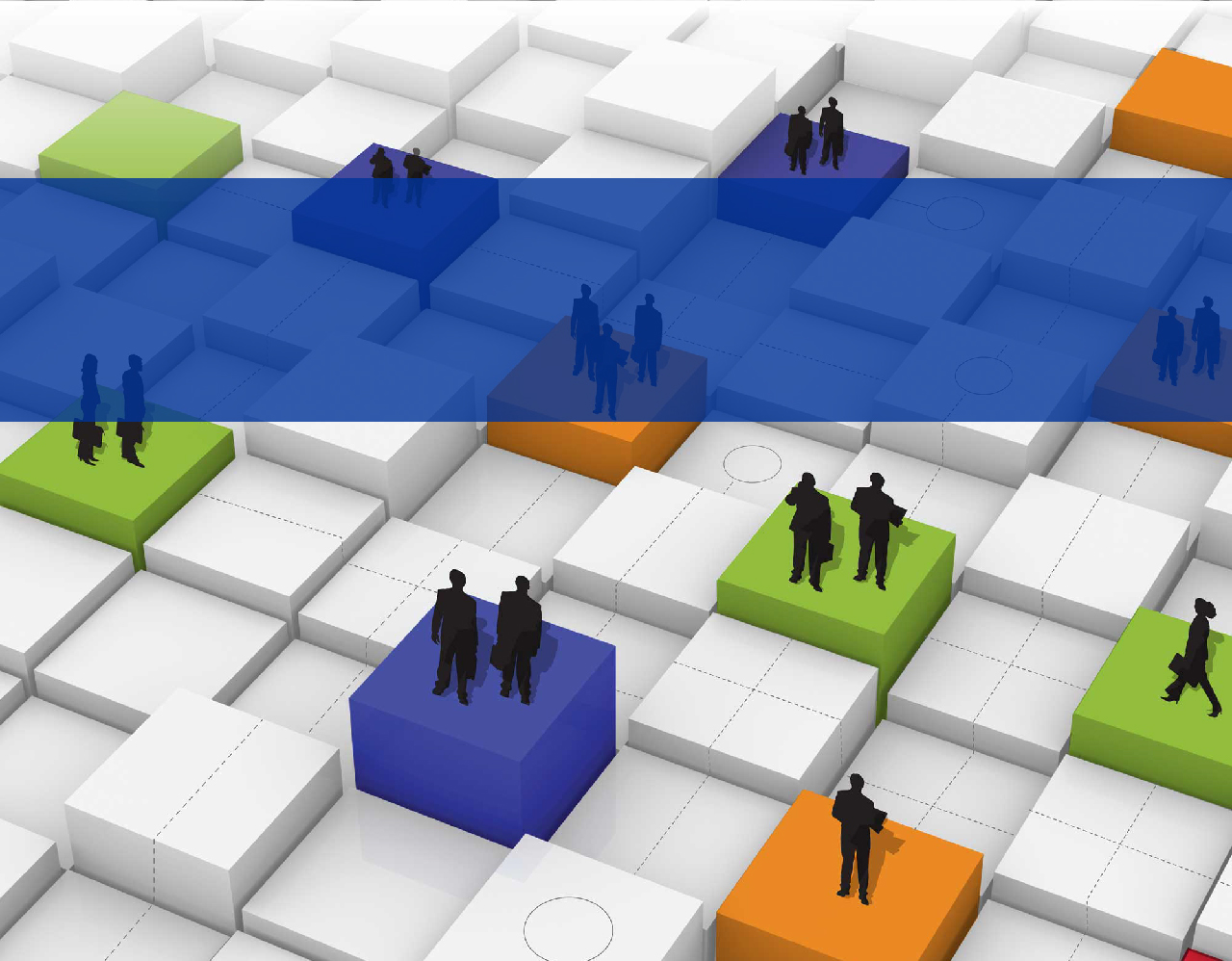 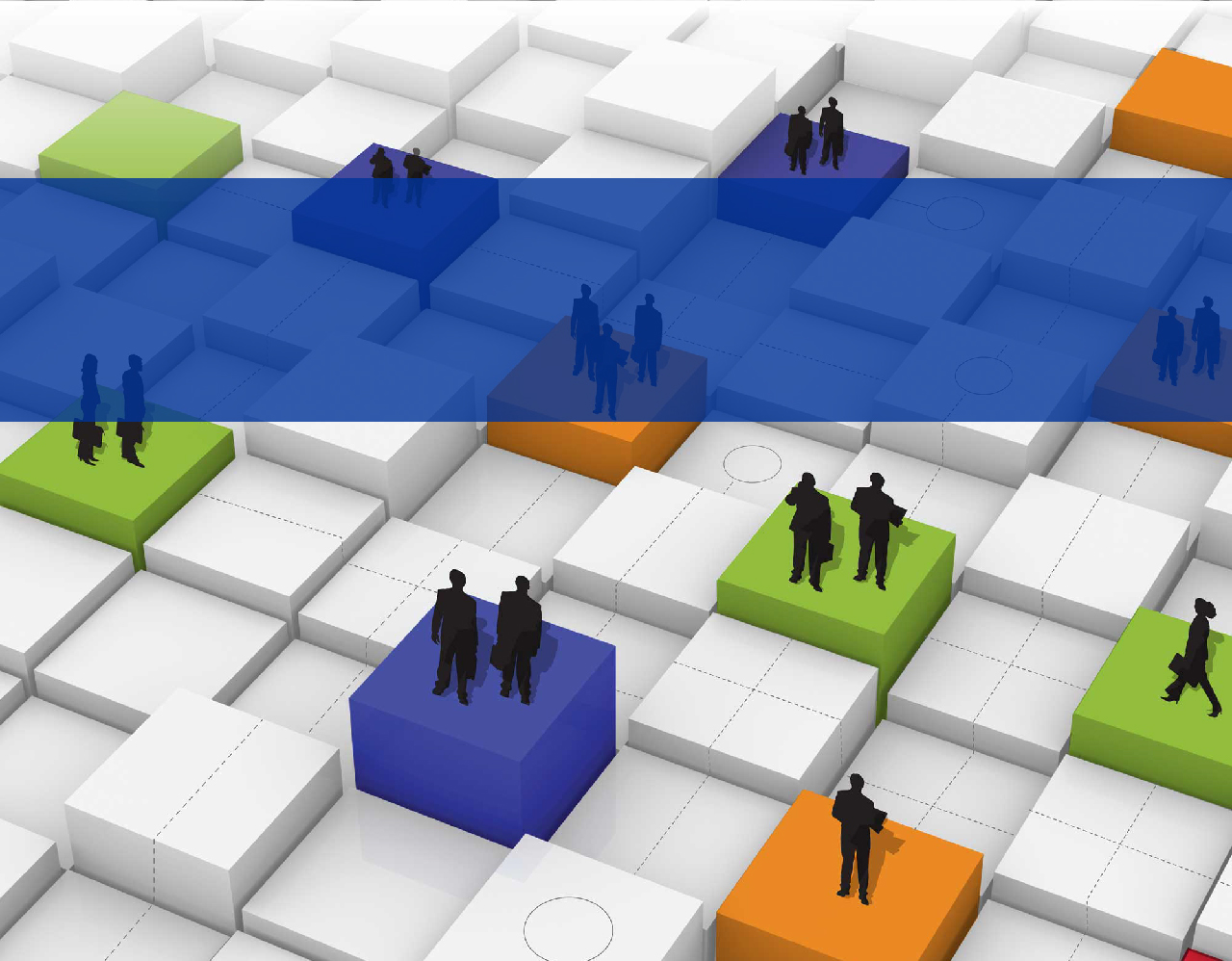 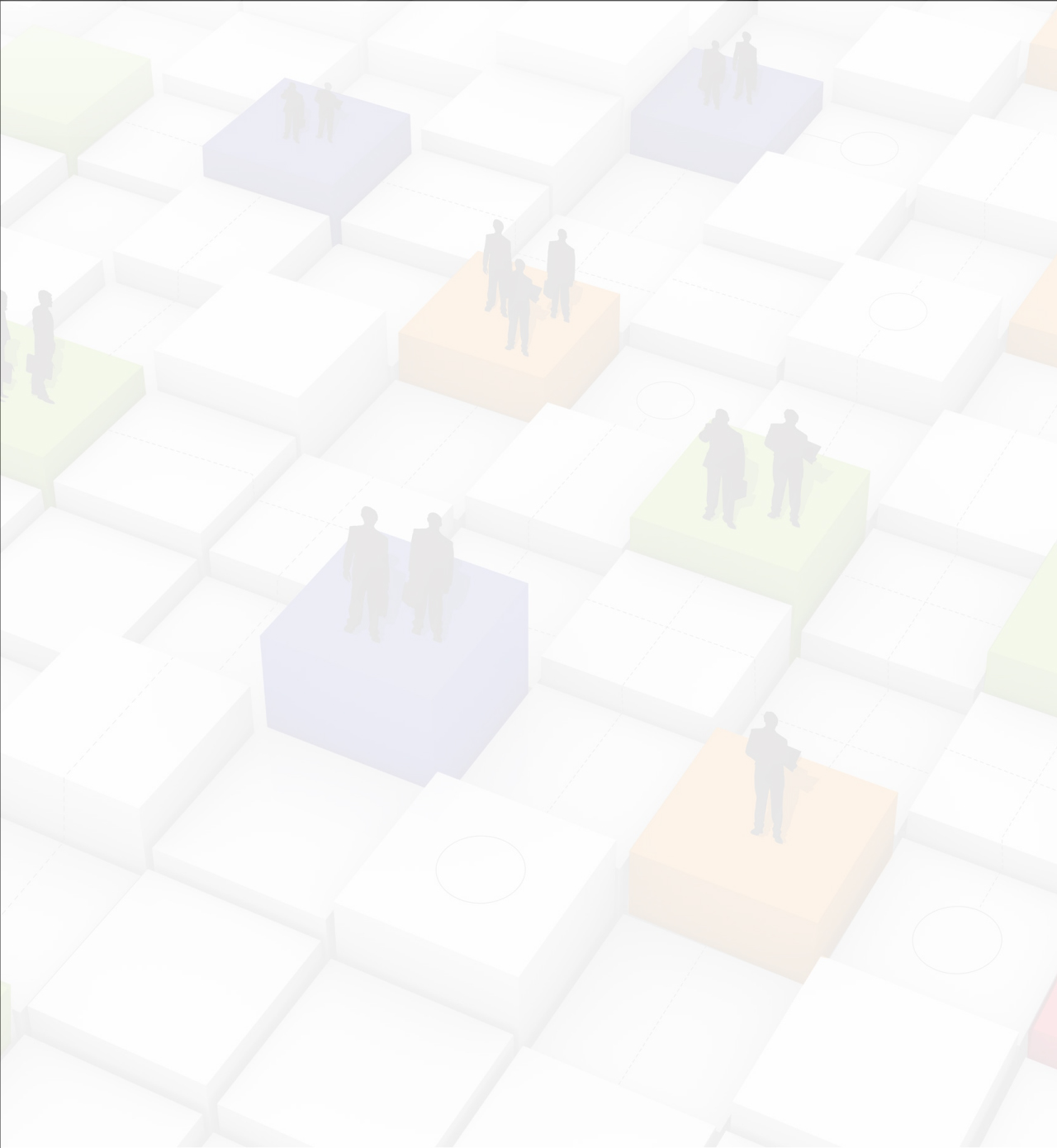 Fireside Chat: The Investing Ecosystem
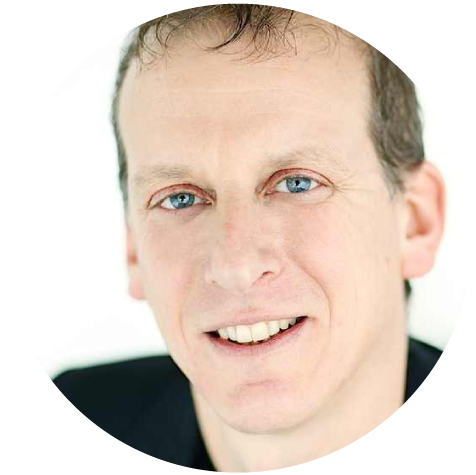 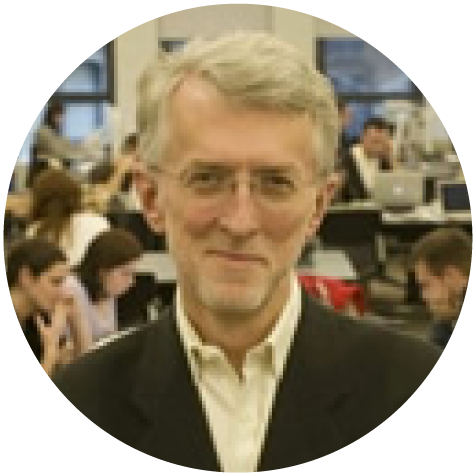 Jeff Jarvis
Rich Miner
Co-founder, Android
Journalist and Media Expert
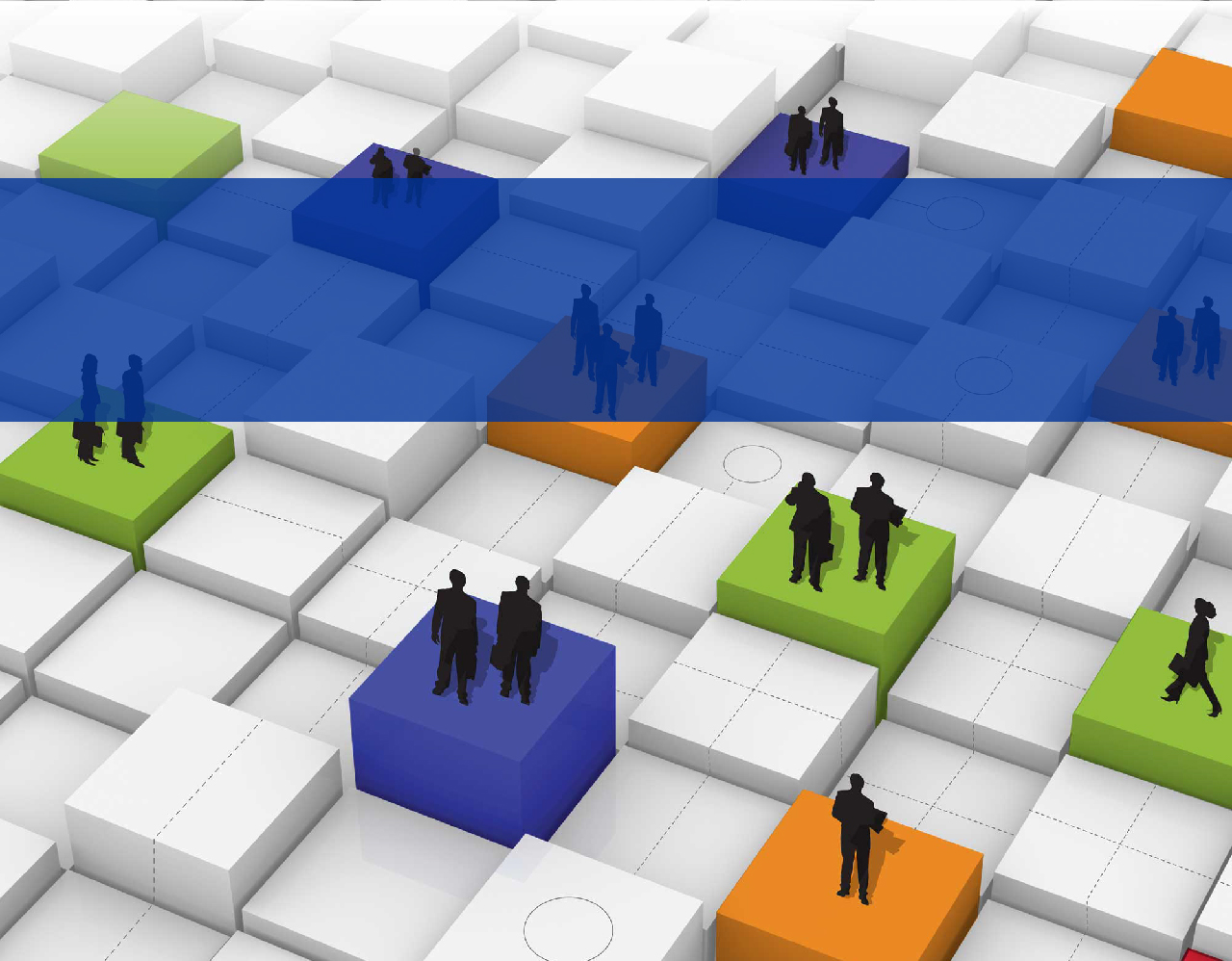 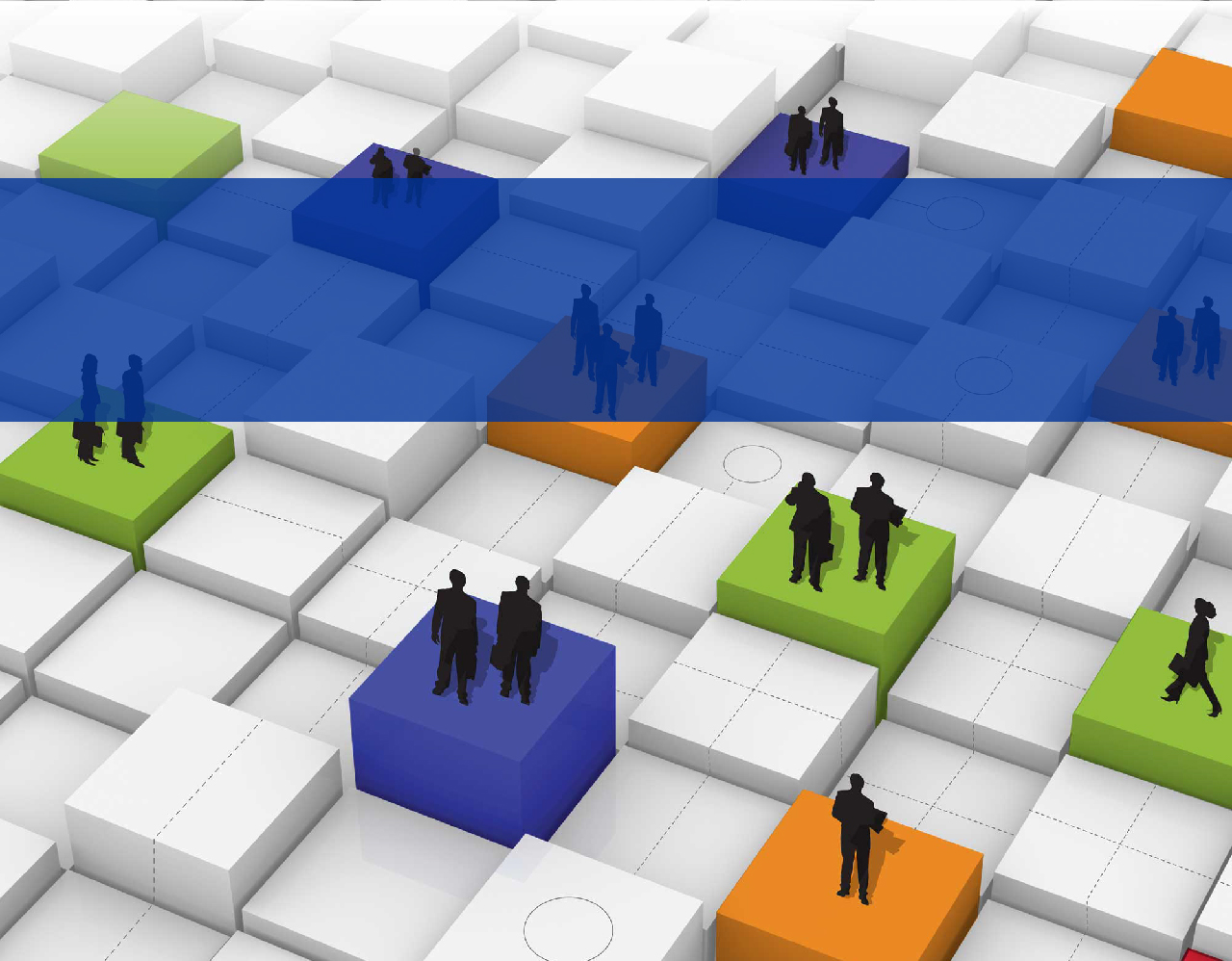 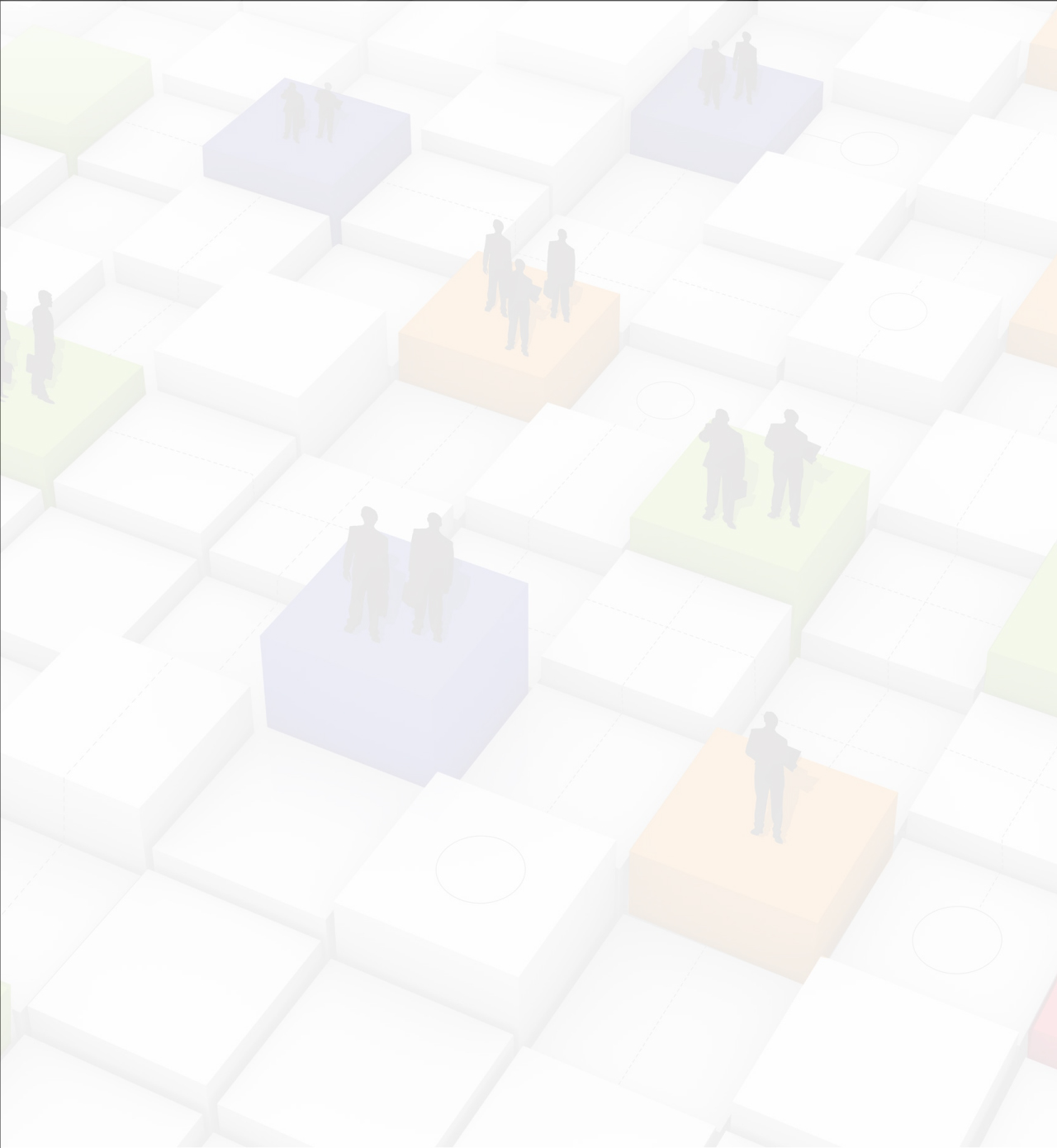 Jawbone Platform
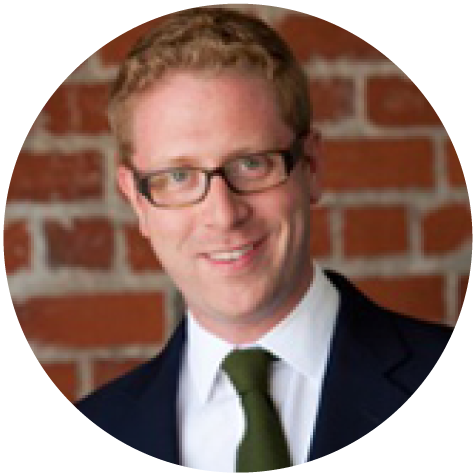 Andrew Rosenthal
Group Manager: Wellness + Platform, Jawbone
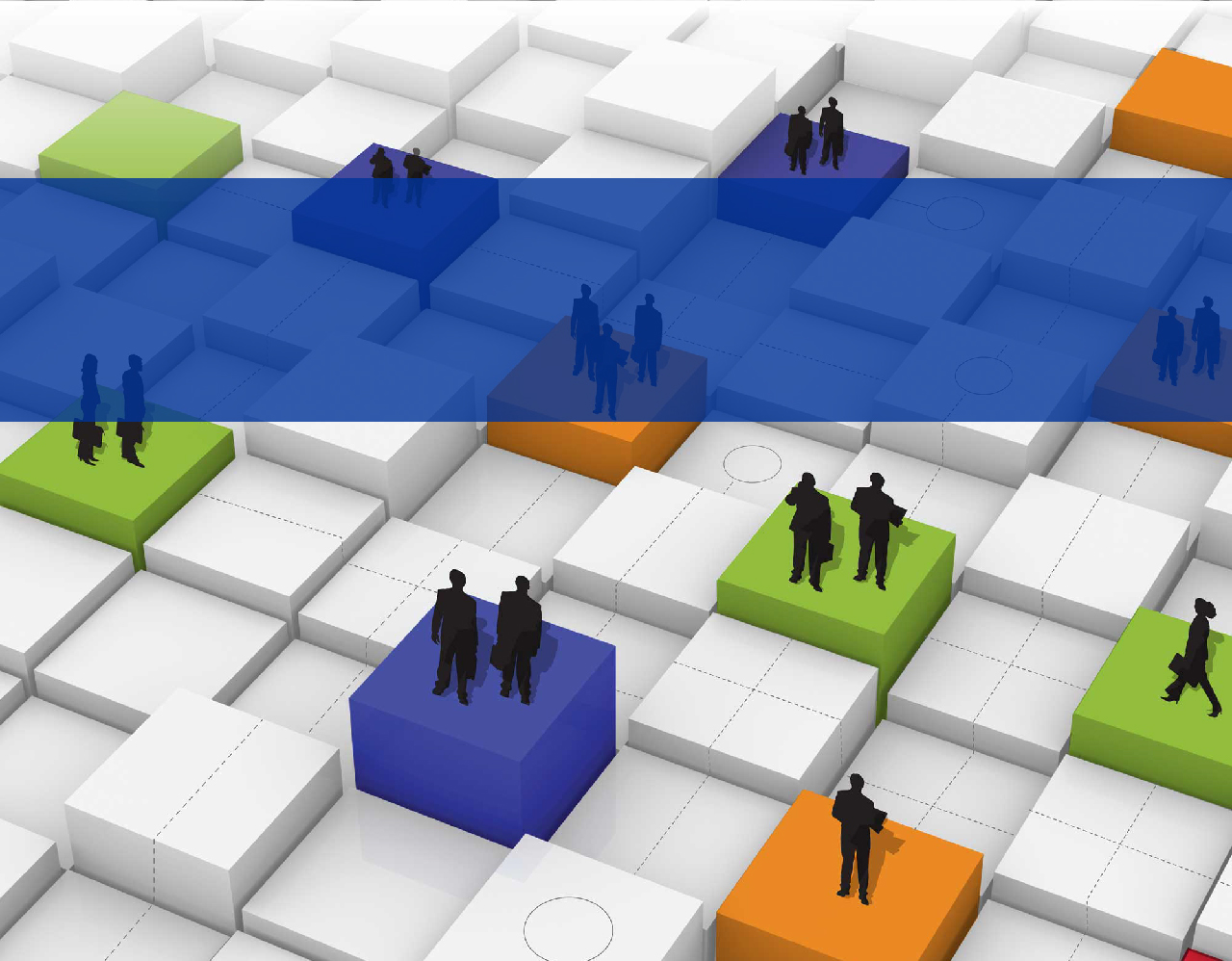 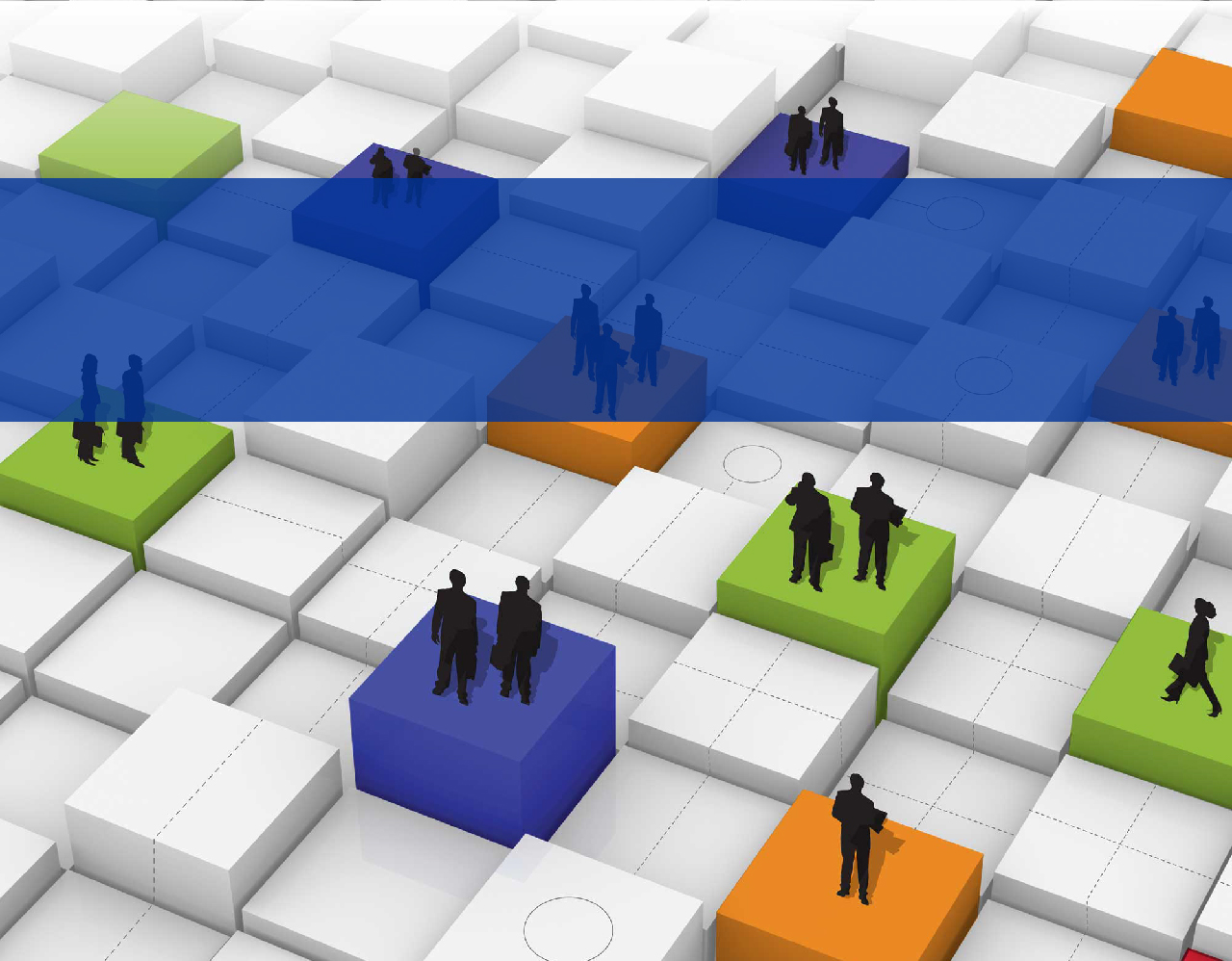 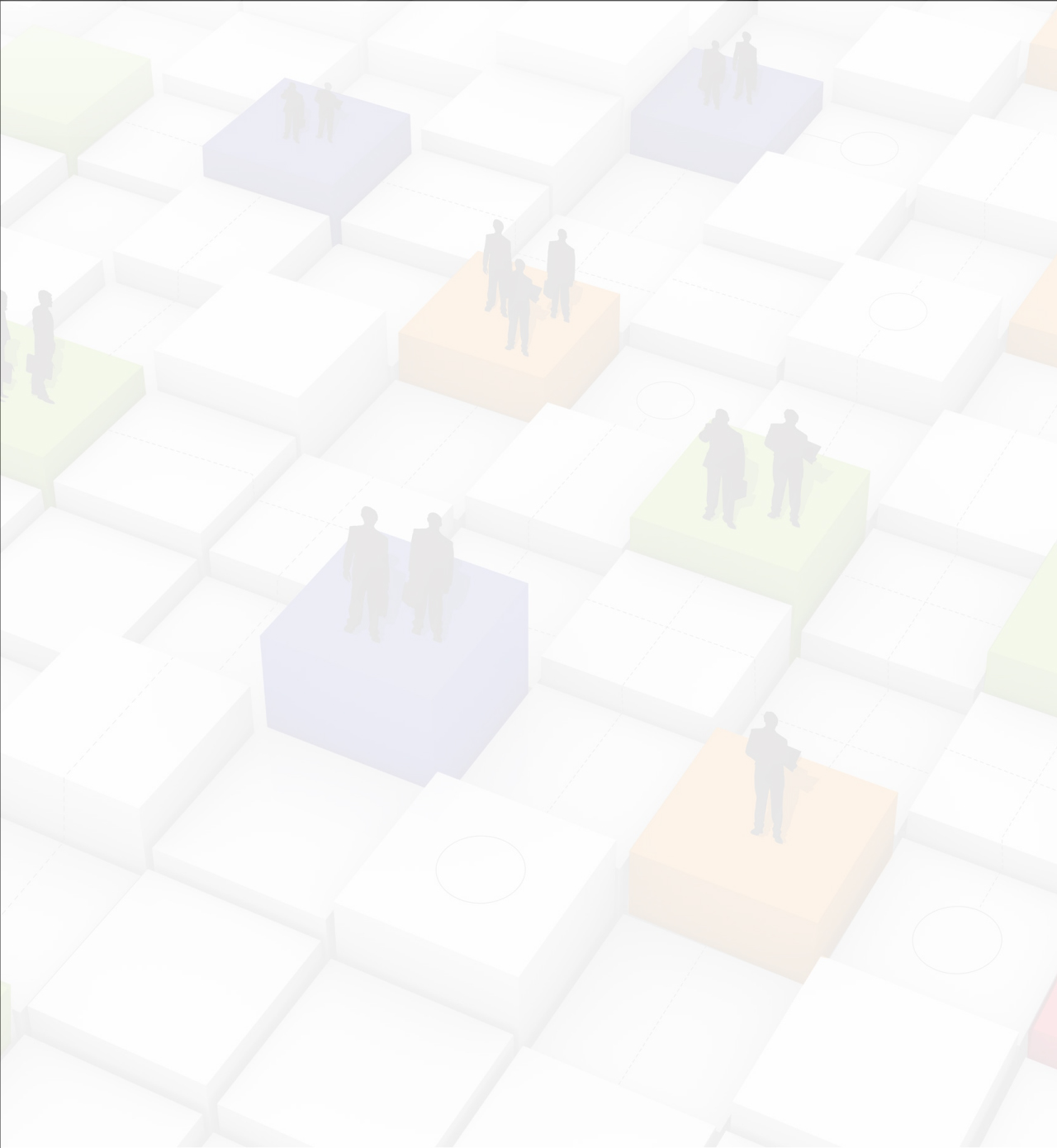 On-line Staffing Platforms Go Global
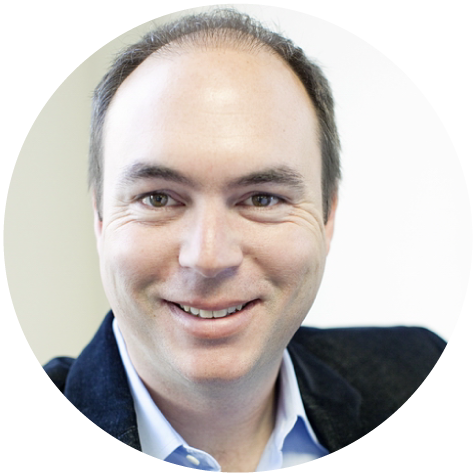 Stephane Kasriel
SVP Product and Engineering, Elance-oDesk
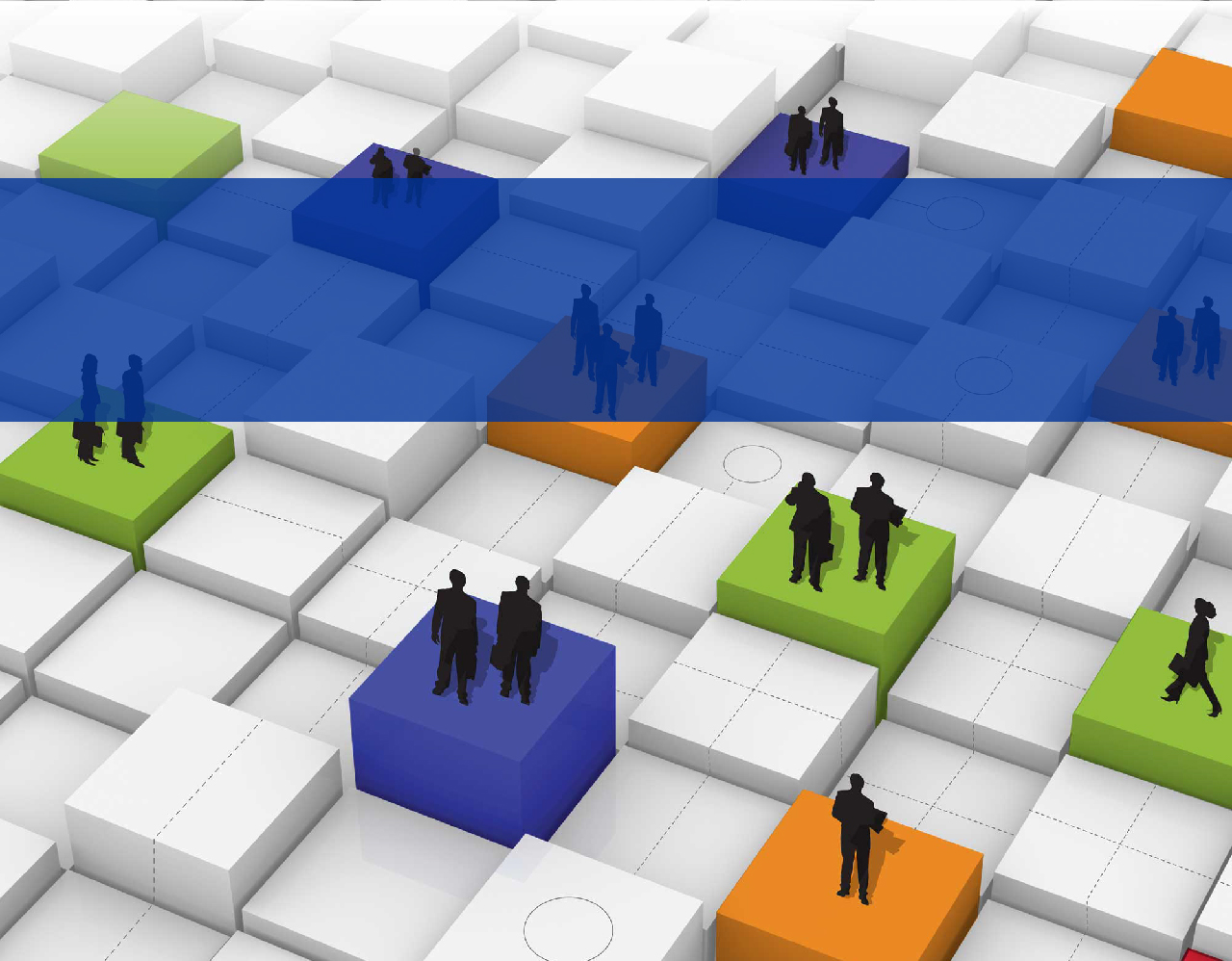 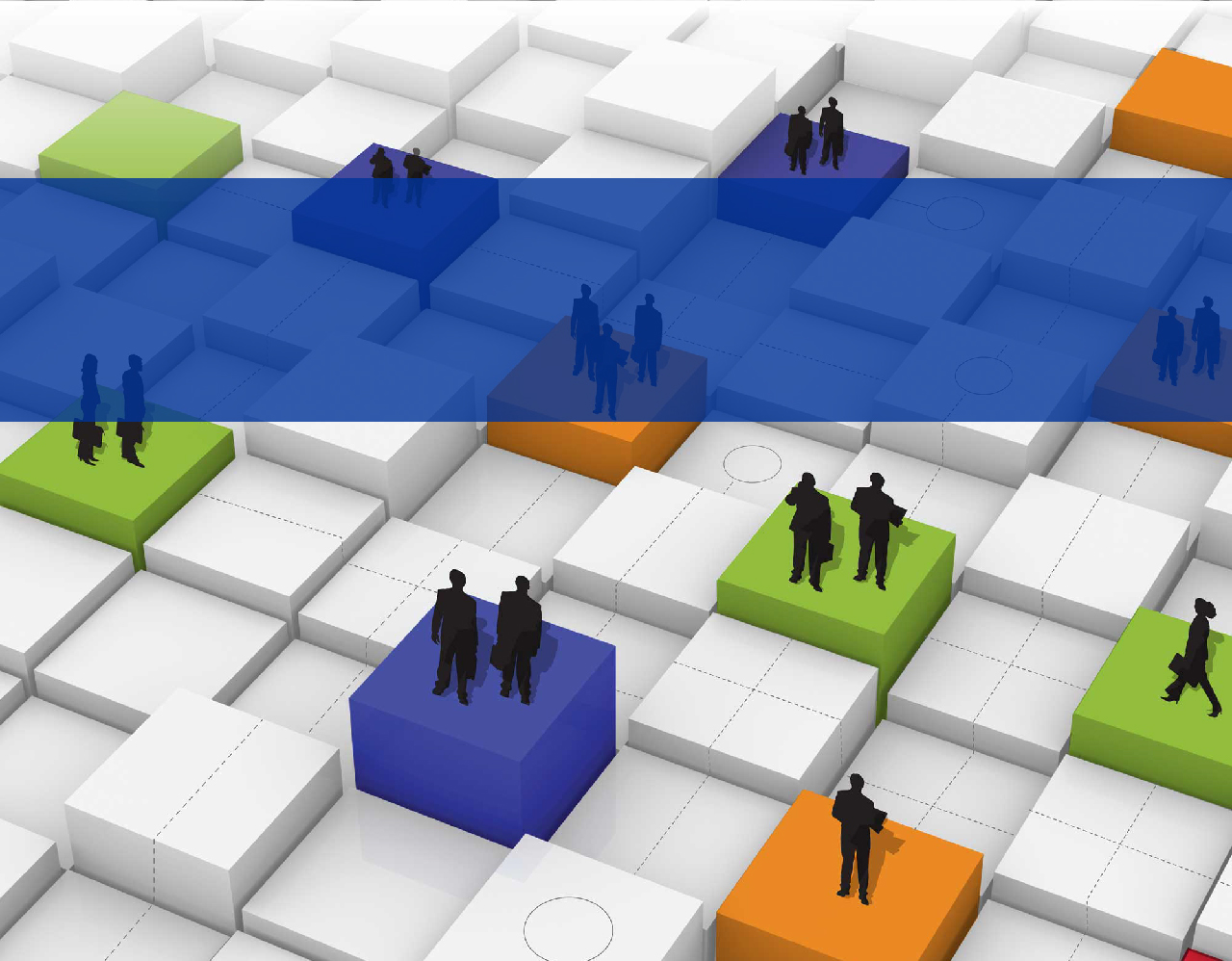 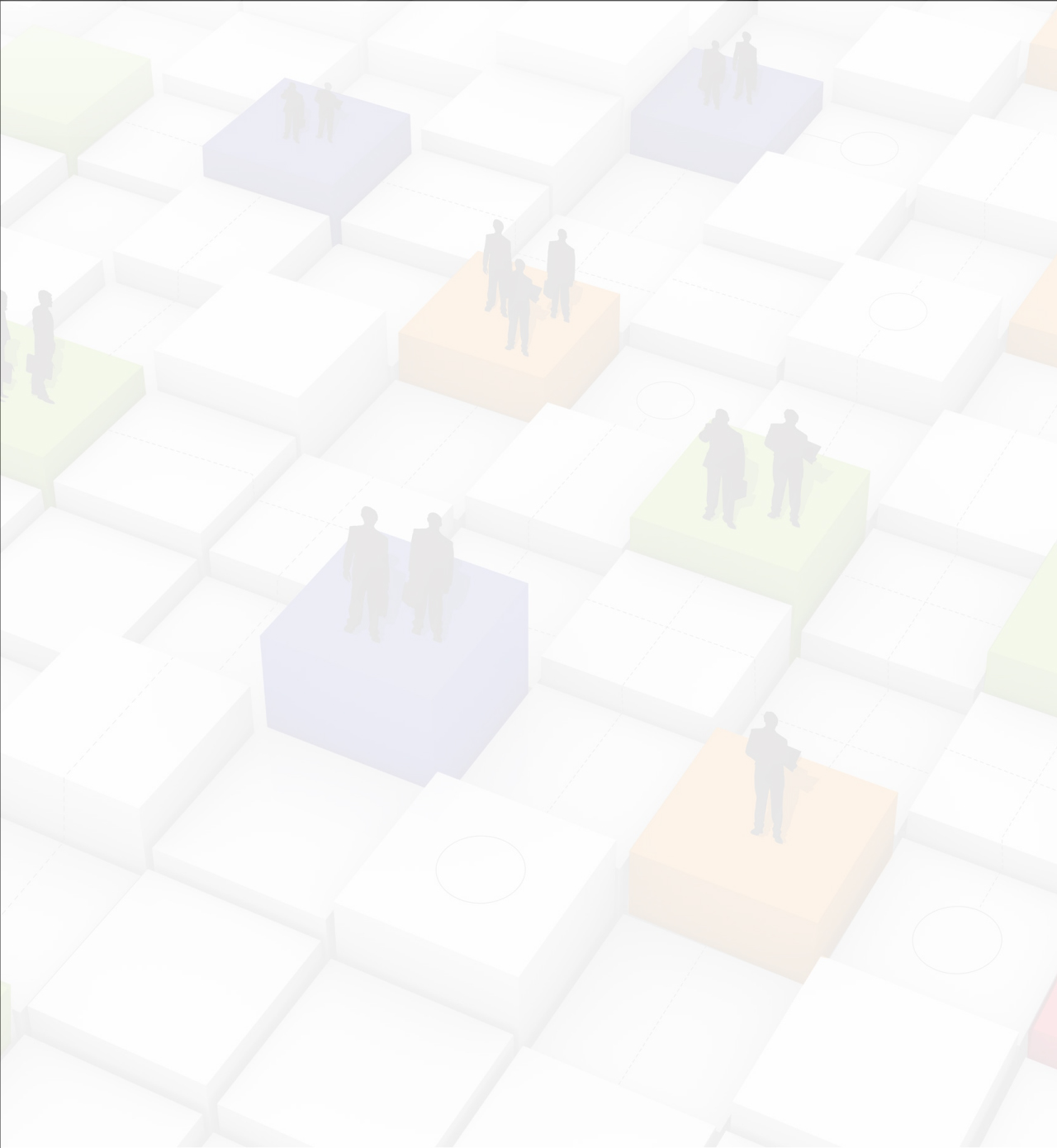 Markets & Platforms
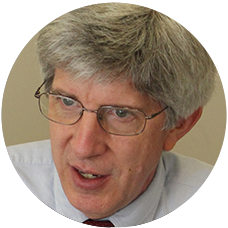 Peter Coffee
VP Strategic Research, Salesforce
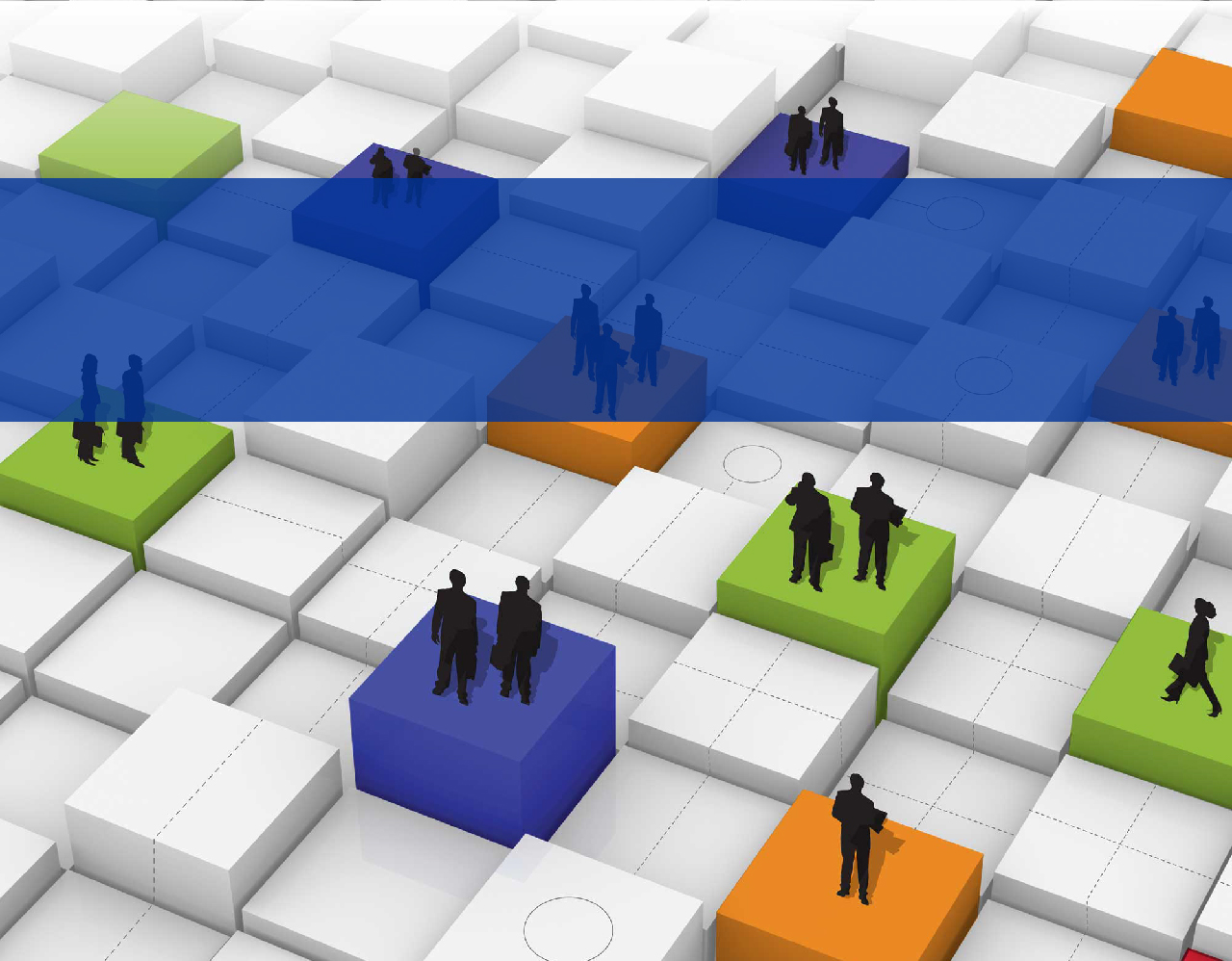 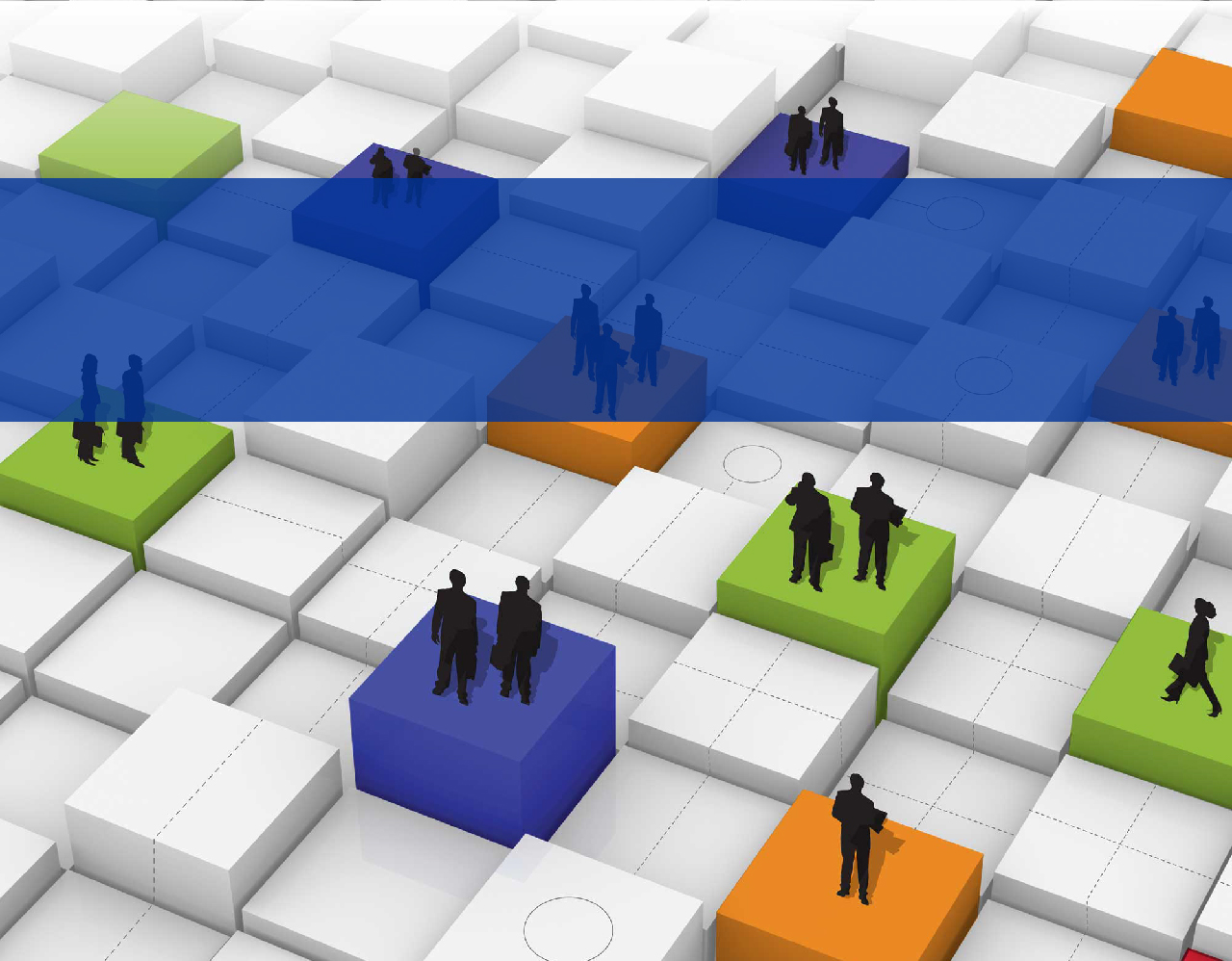 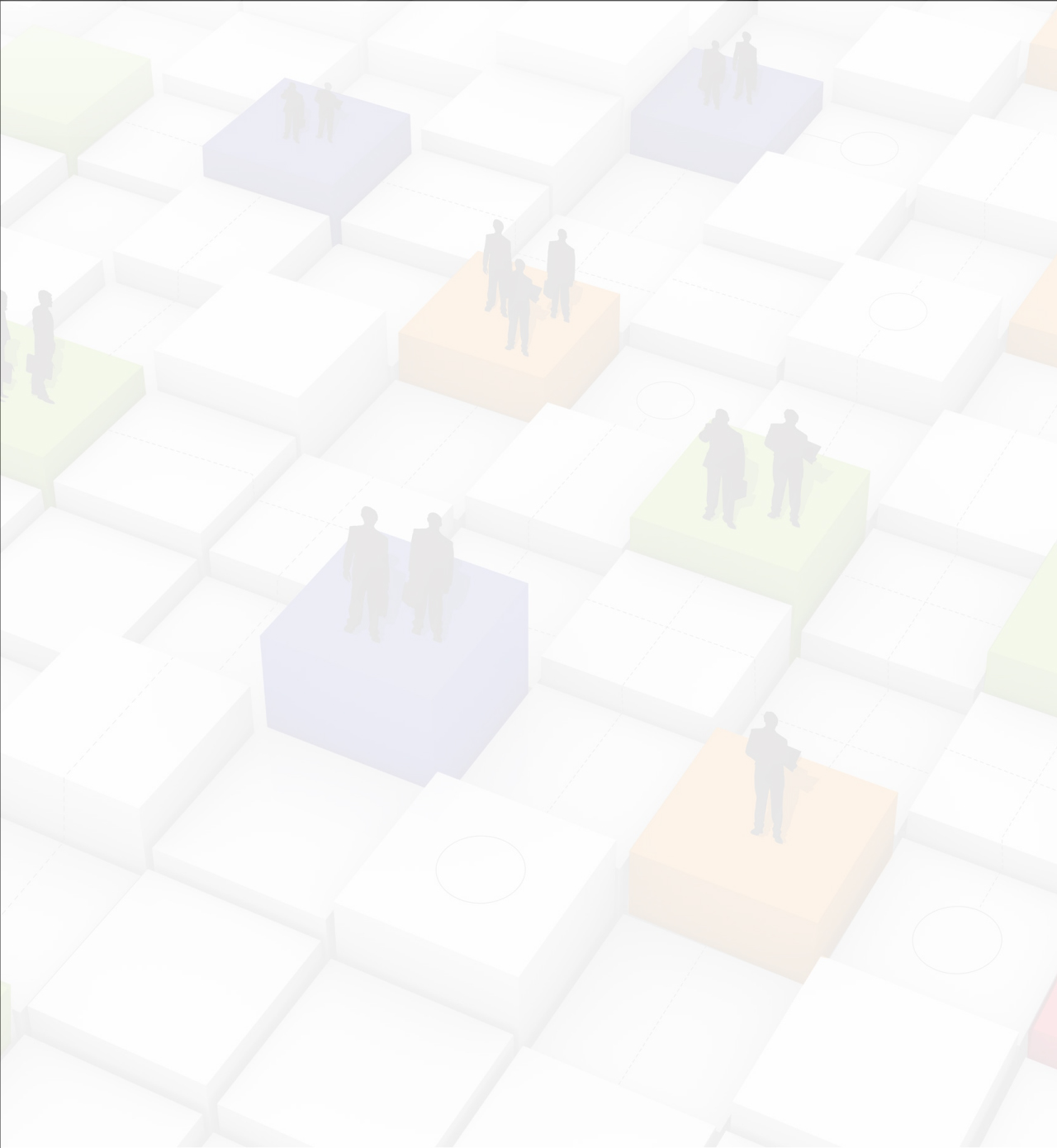 Building Communites on Gaming Platforms
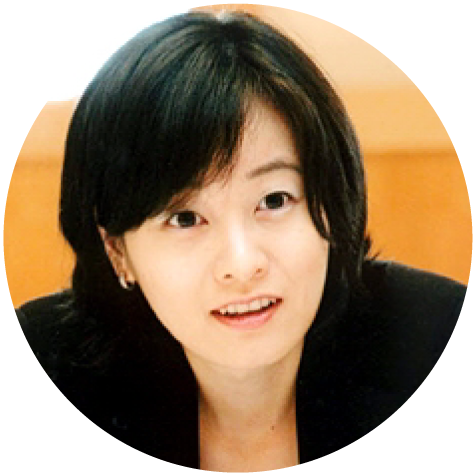 Songyee Yoon
Chief Strategy Officer, NCSoft
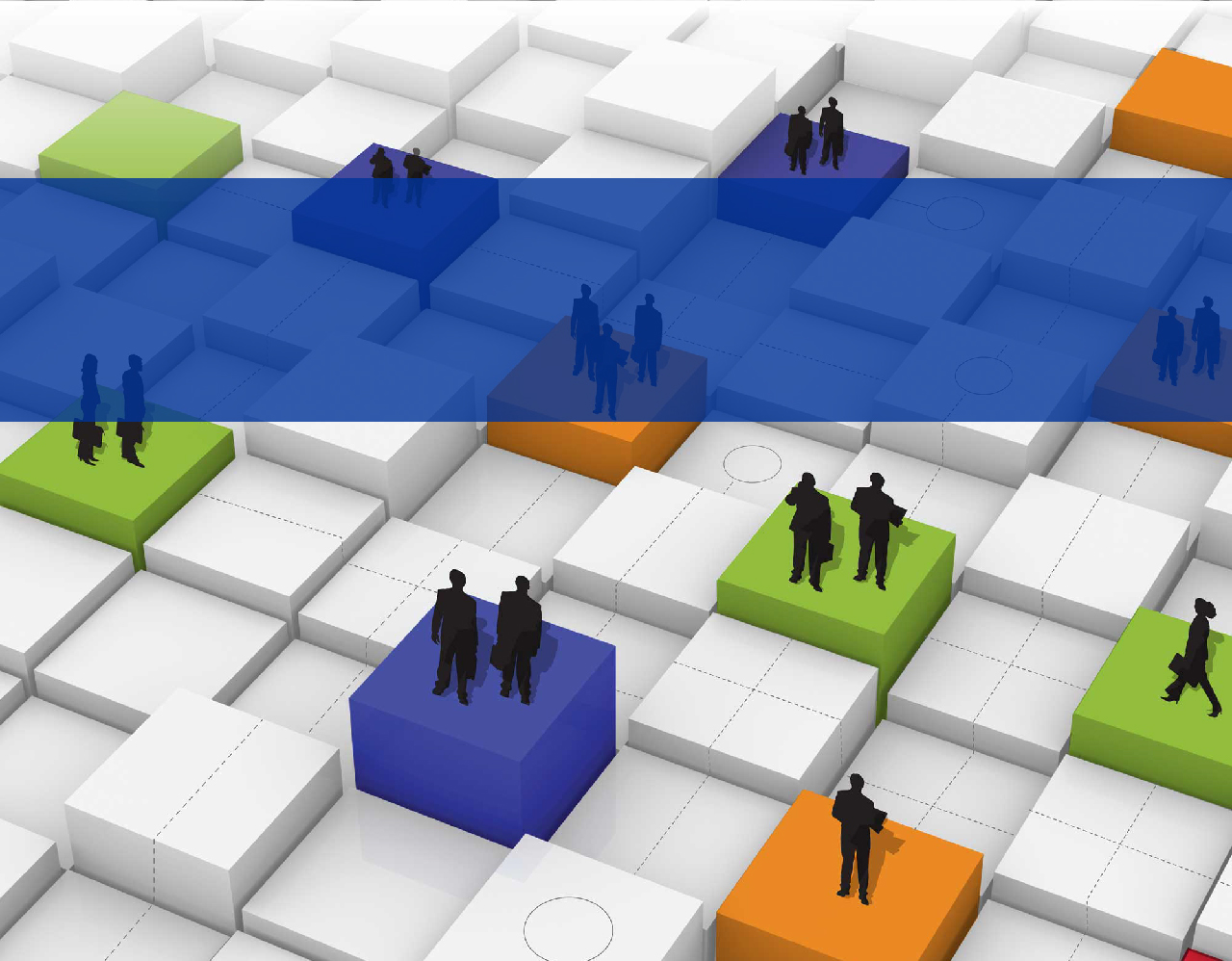 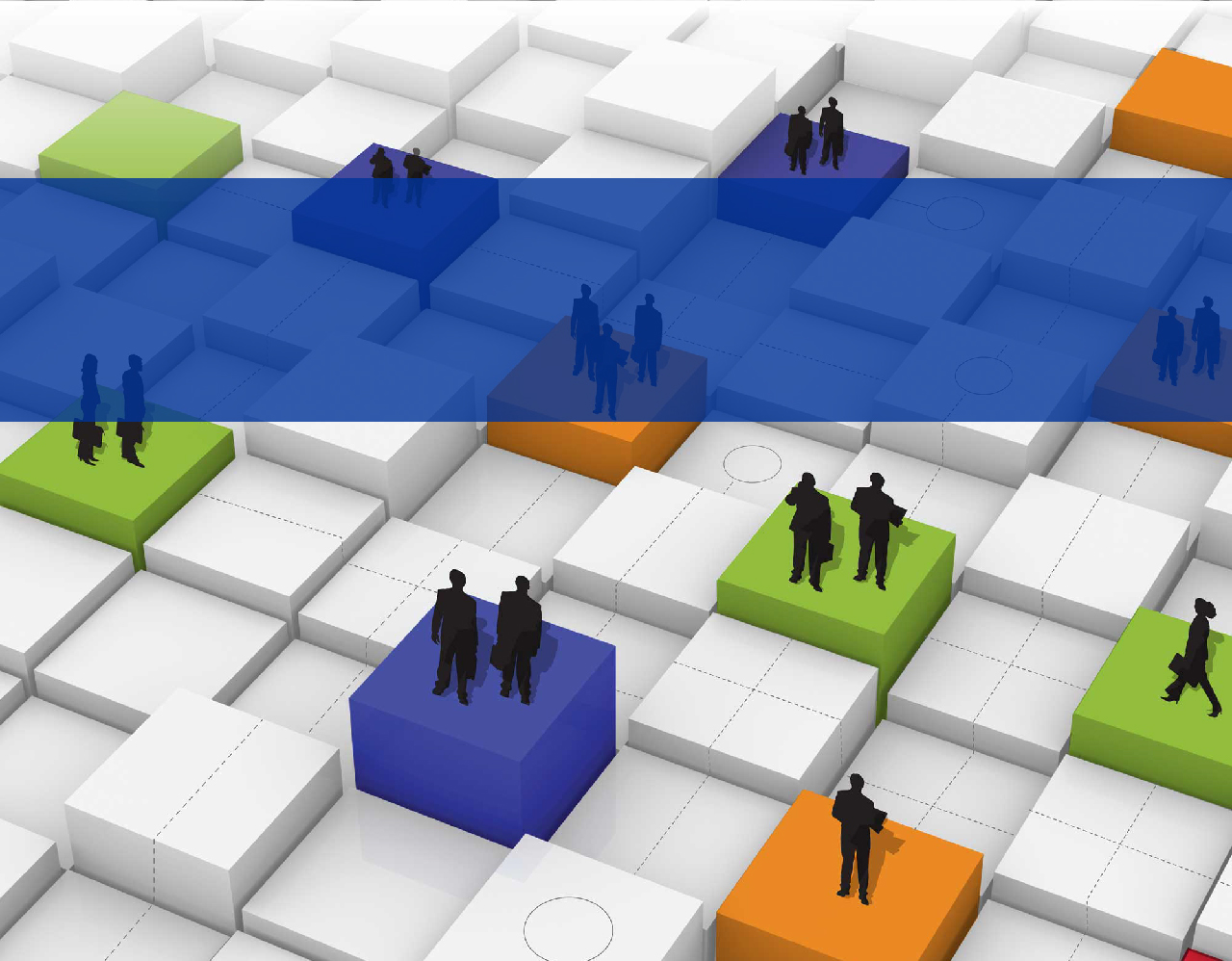 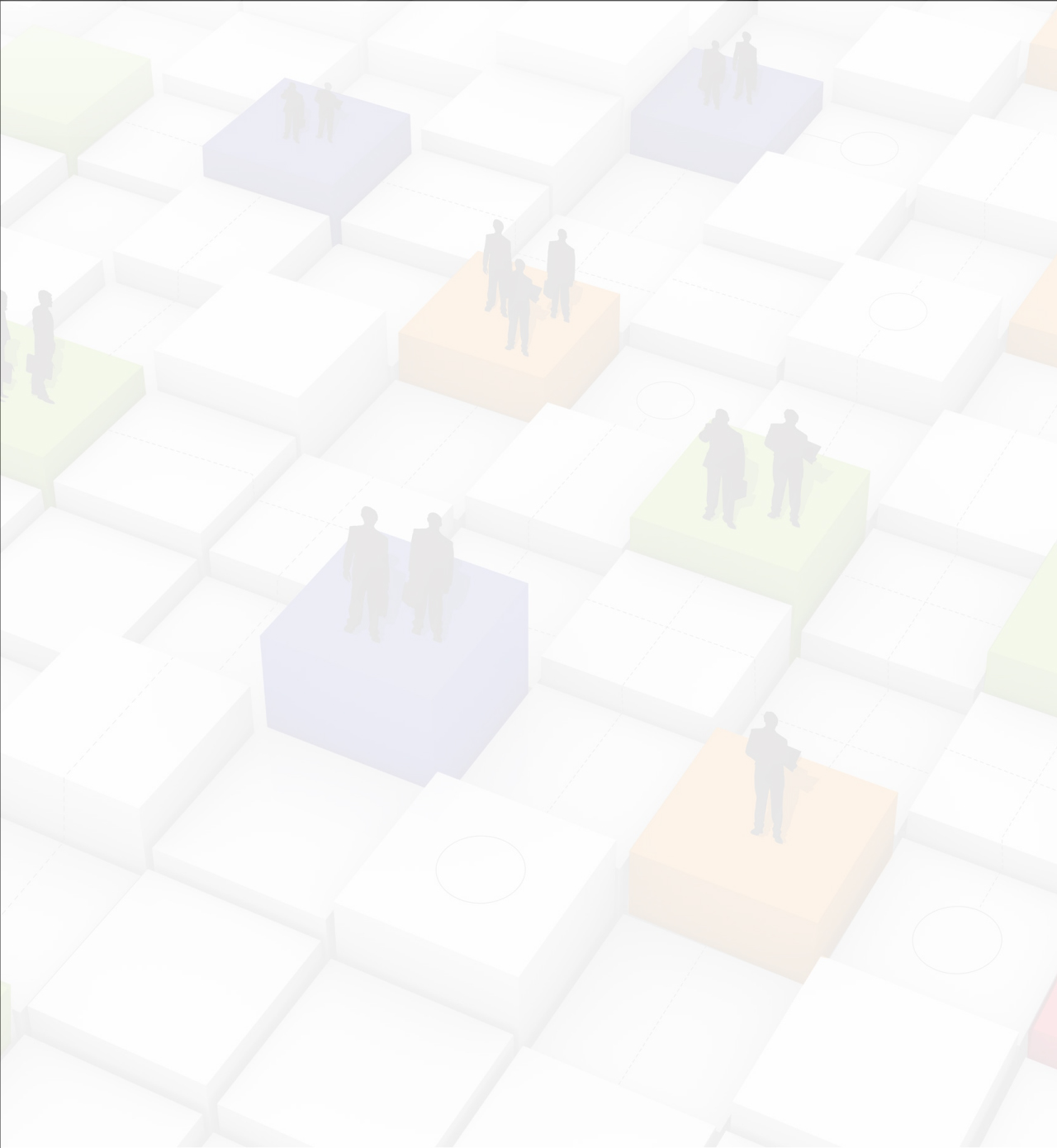 Panel – Winning!
Platform Strategies in the Digital Games Industry
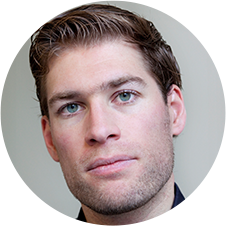 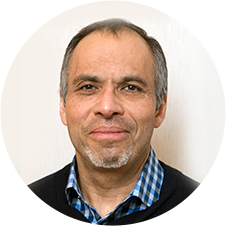 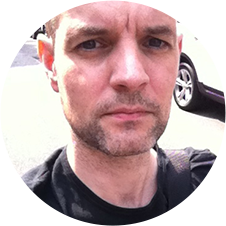 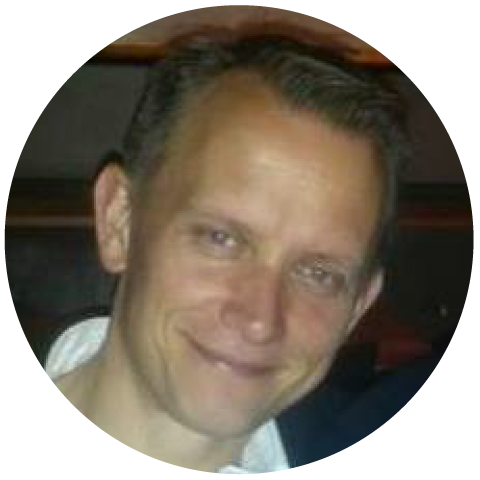 David Nieborg
Mark Coleman
Joost van Dreunen
Walter Somol
Postdoctoral Fellow, 
University of  Amsterdam and 
Massachusetts 
Institute of Technology
Director, Digital Analytics,
 Turbine/WB Games
Founder and CEO, 
SuperData Research, 
Adjunct Professor, 
New York Unversity
VP, Publishing, Harmonix
 Music Systems
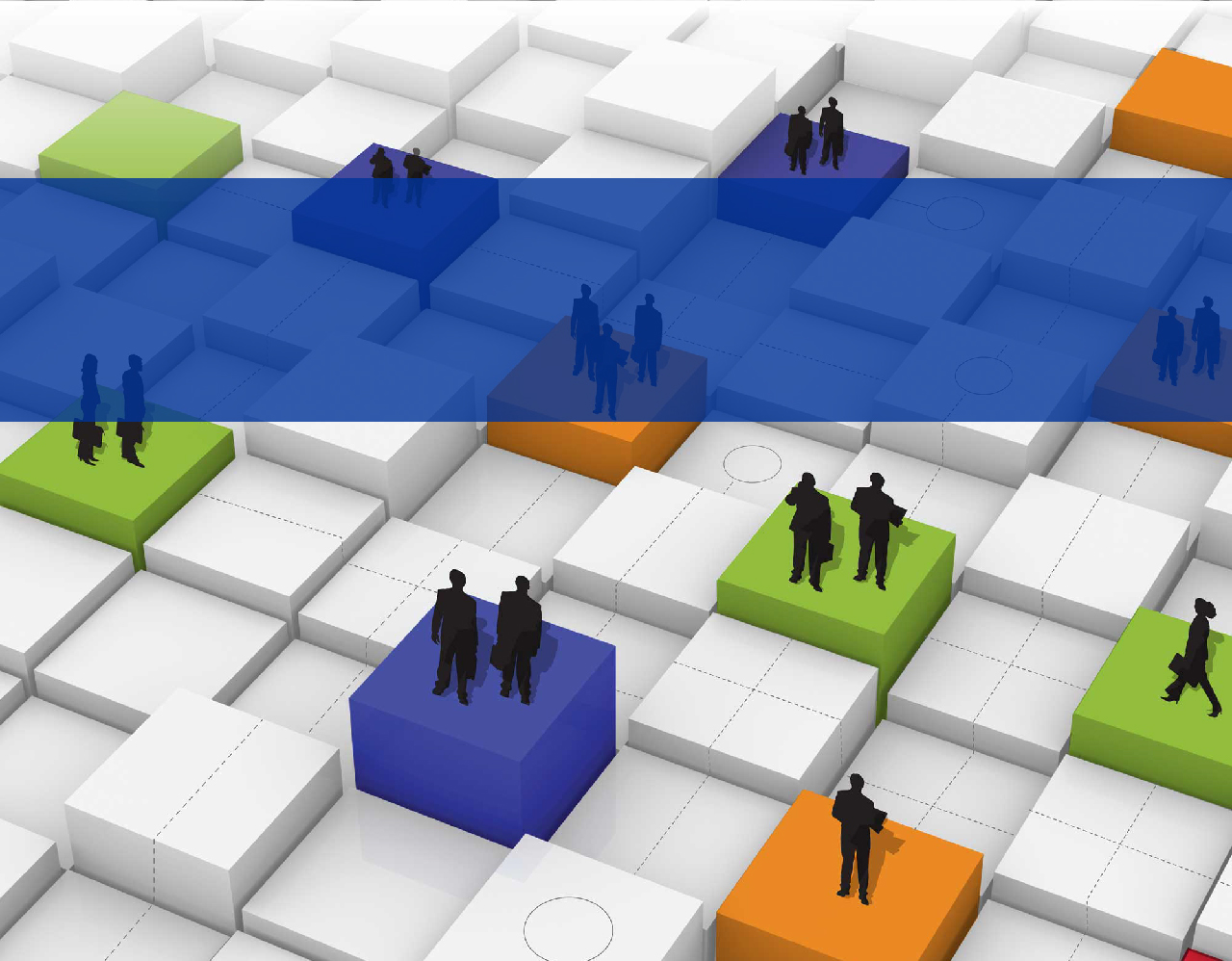 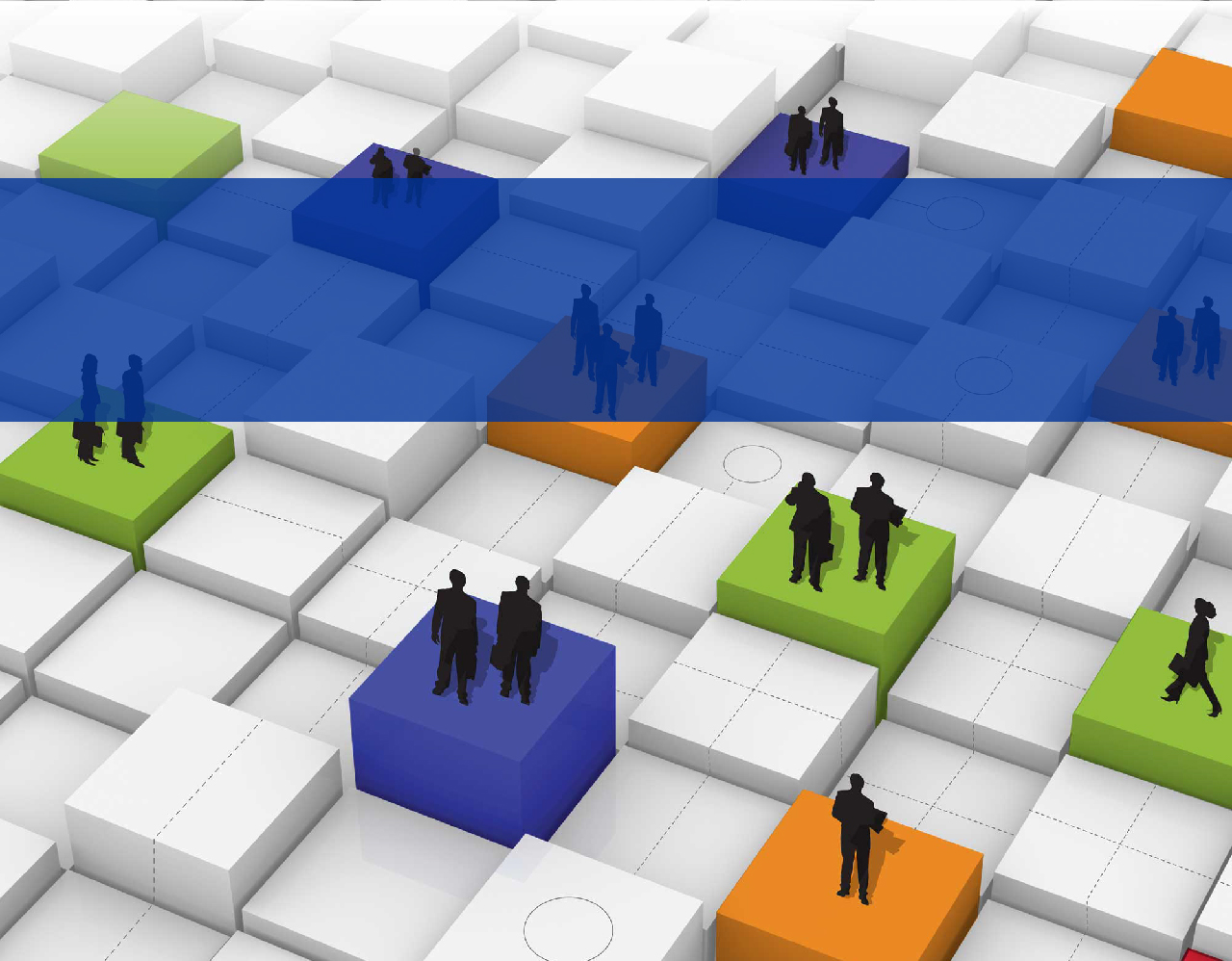 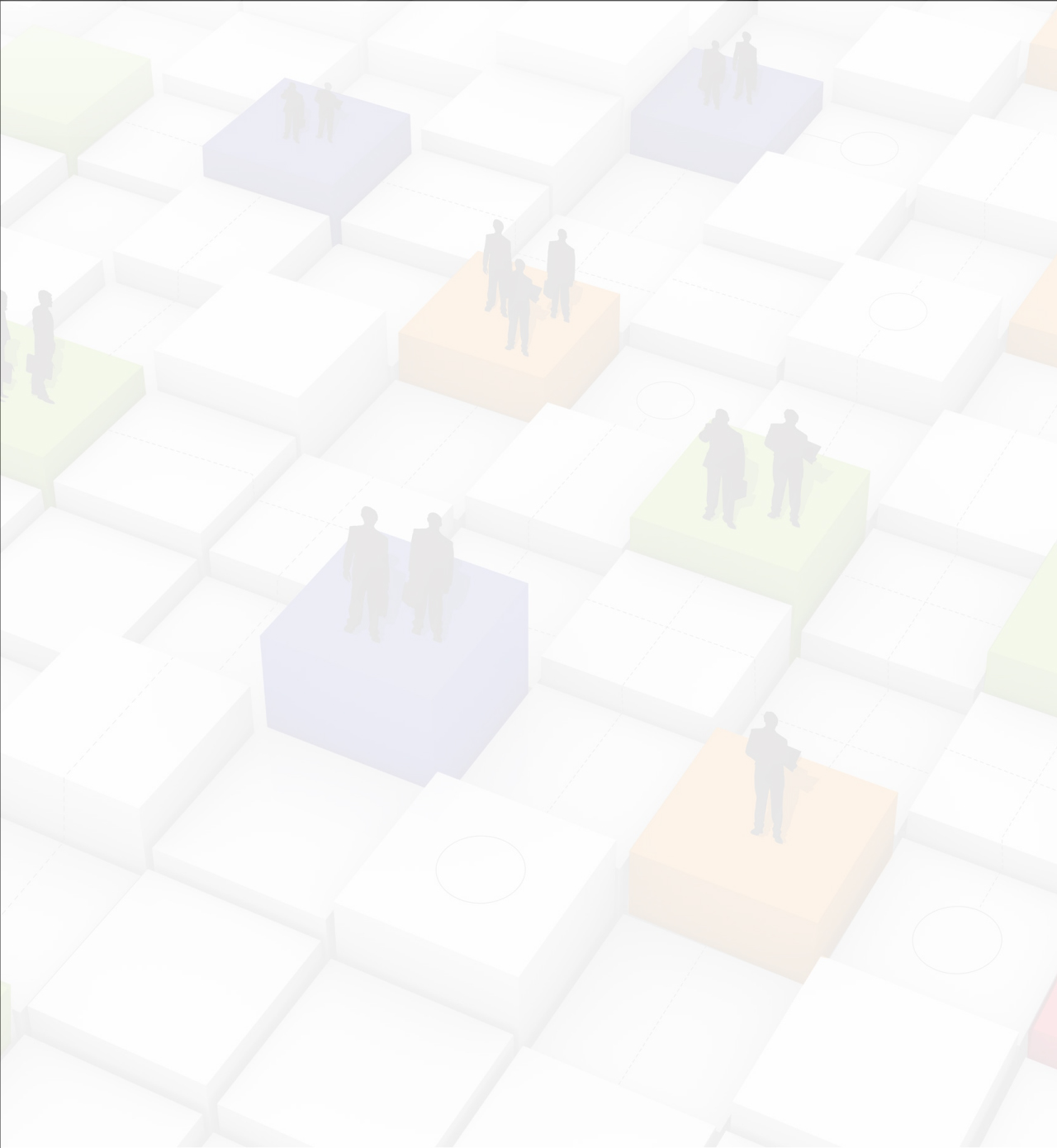 How Will Big Data & Cloud Computing Change Platform Thinking?
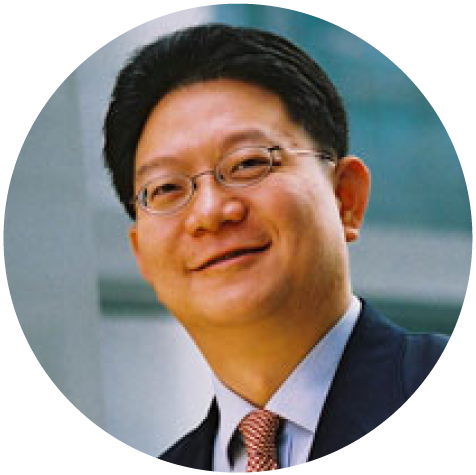 Ming Zeng
Chief Strategy Officer, Alibaba
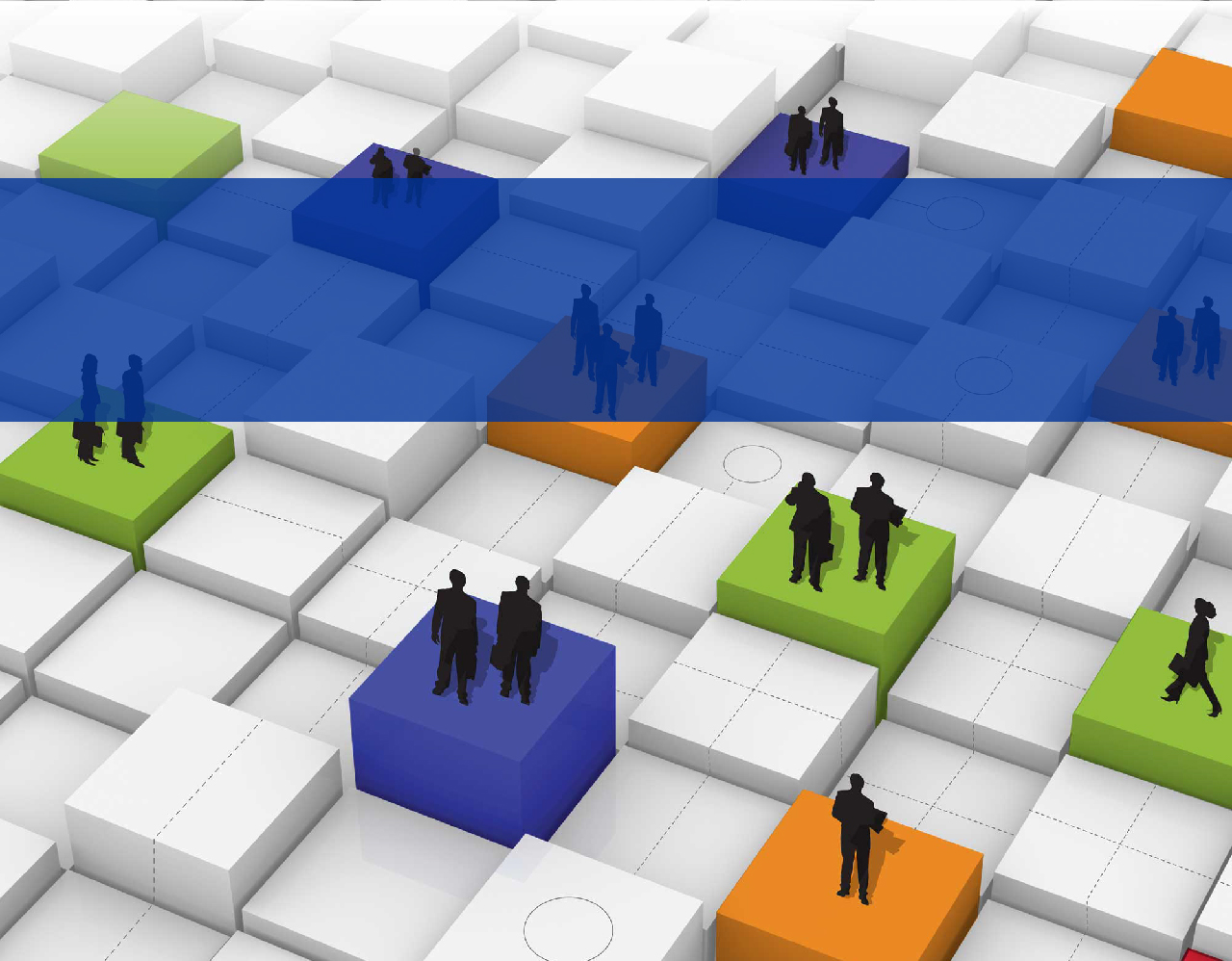 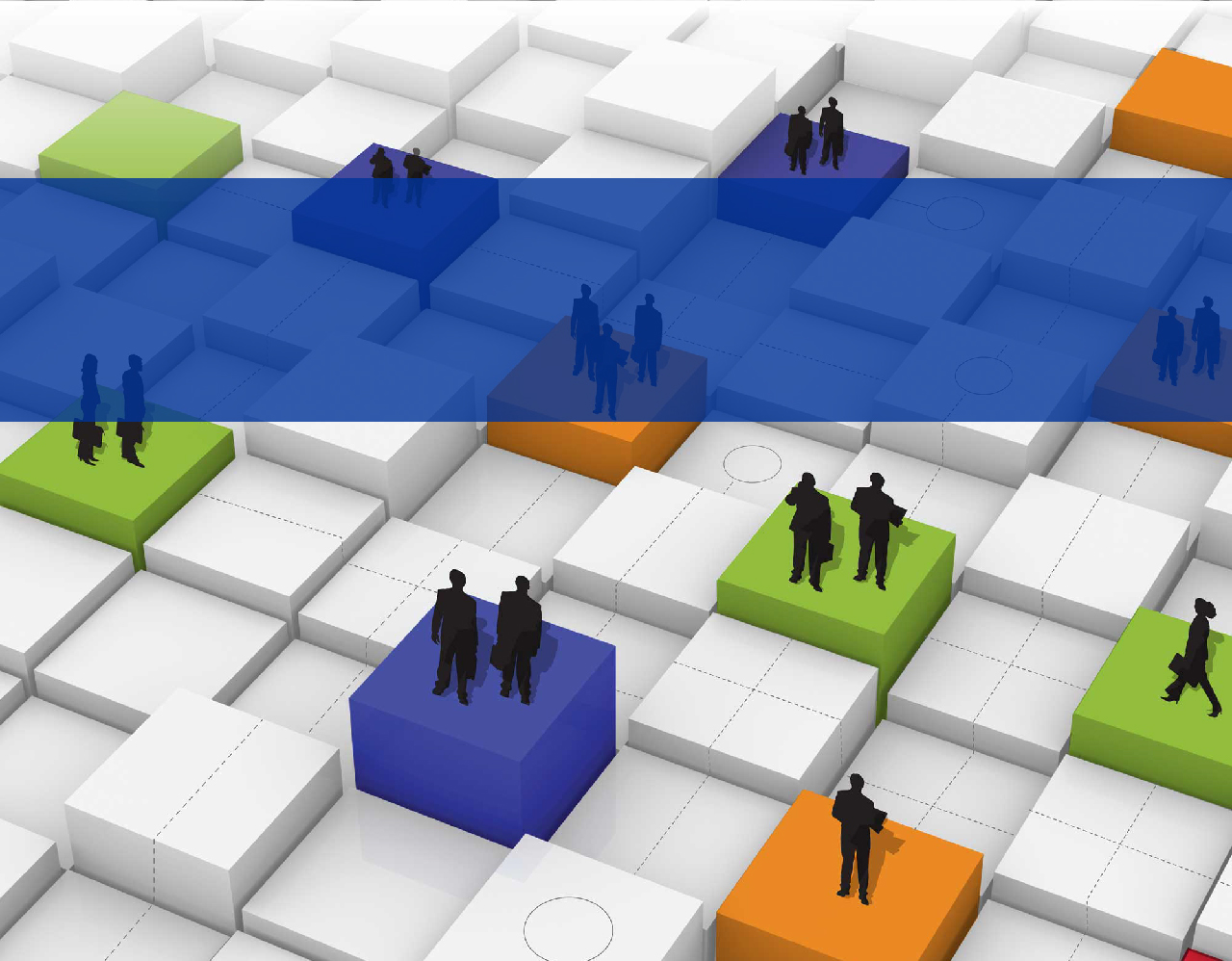 MIT PLATFORM STRATEGY SUMMIT
2014